Realtà Aumentata.

Conoscere. Progettare. Aumentare.
Nicolò Carpignoli
Chialab
Legnago, 04/11/2021
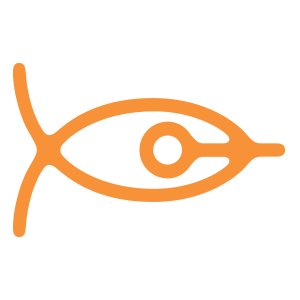 Chialab
Chialab è uno studio di design.
Creiamo relazioni tra cose e persone curando strategia, progetto, software e contenuti. Ci dedichiamo alla formazione di nuove visioni.

https://chialab.it
Github @nicolocarpignoli
Twitter @nicolocarp
Medium @nicolcarpignoli
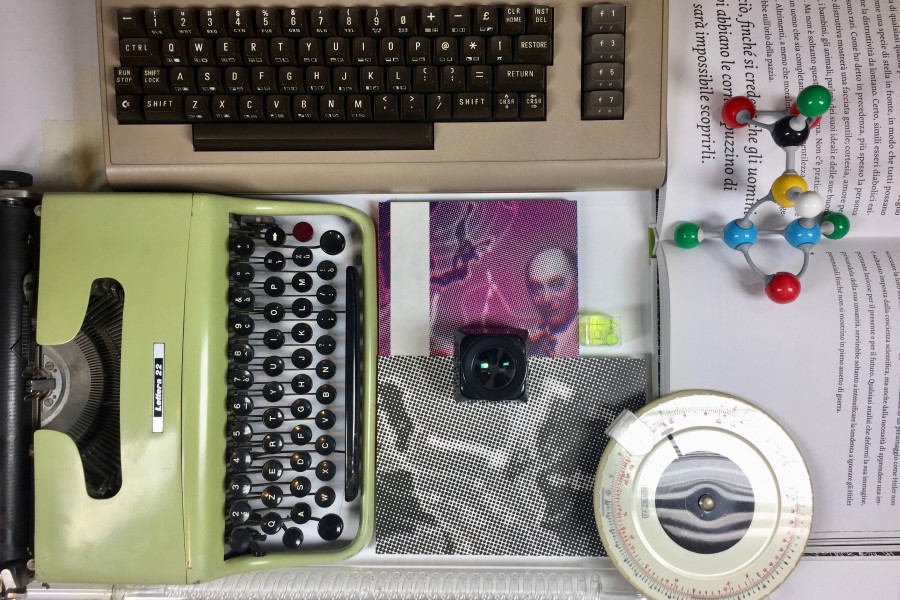 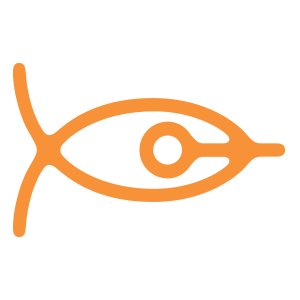 Conoscere
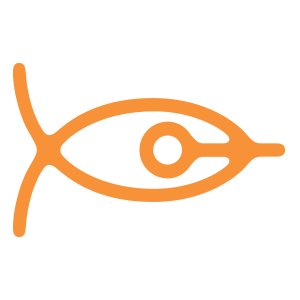 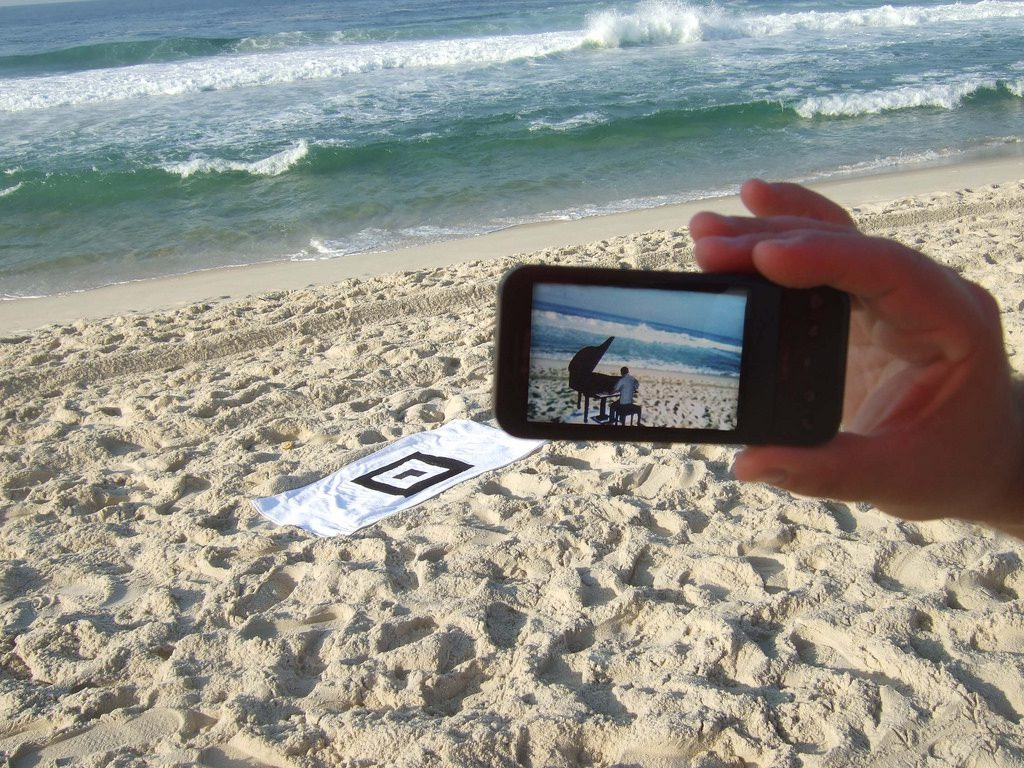 Cos’è la AR
….
….
….
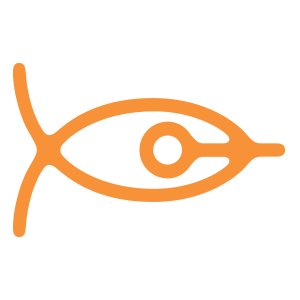 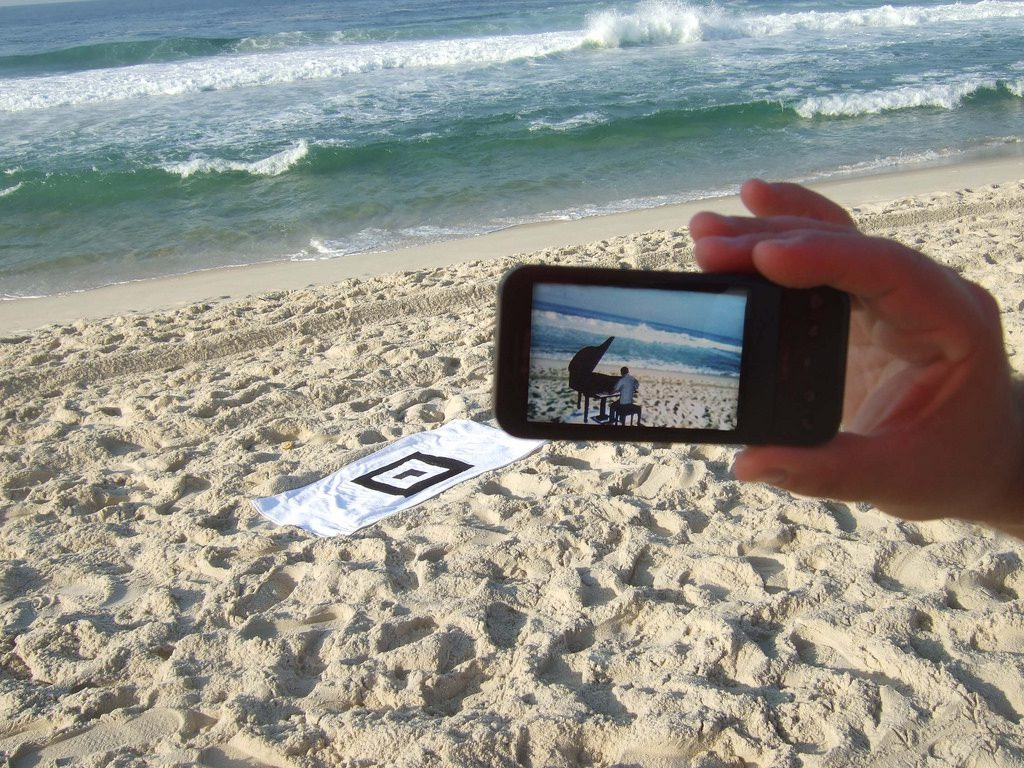 Cos’è la AR
Esistono diverse definizioni.

Per me, è un nuovo mezzo di comunicazione, che permette di vedere del contenuto situato nella realtà.
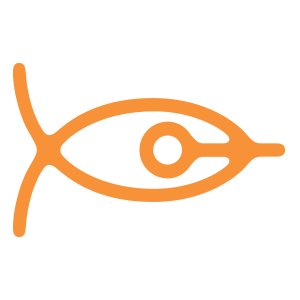 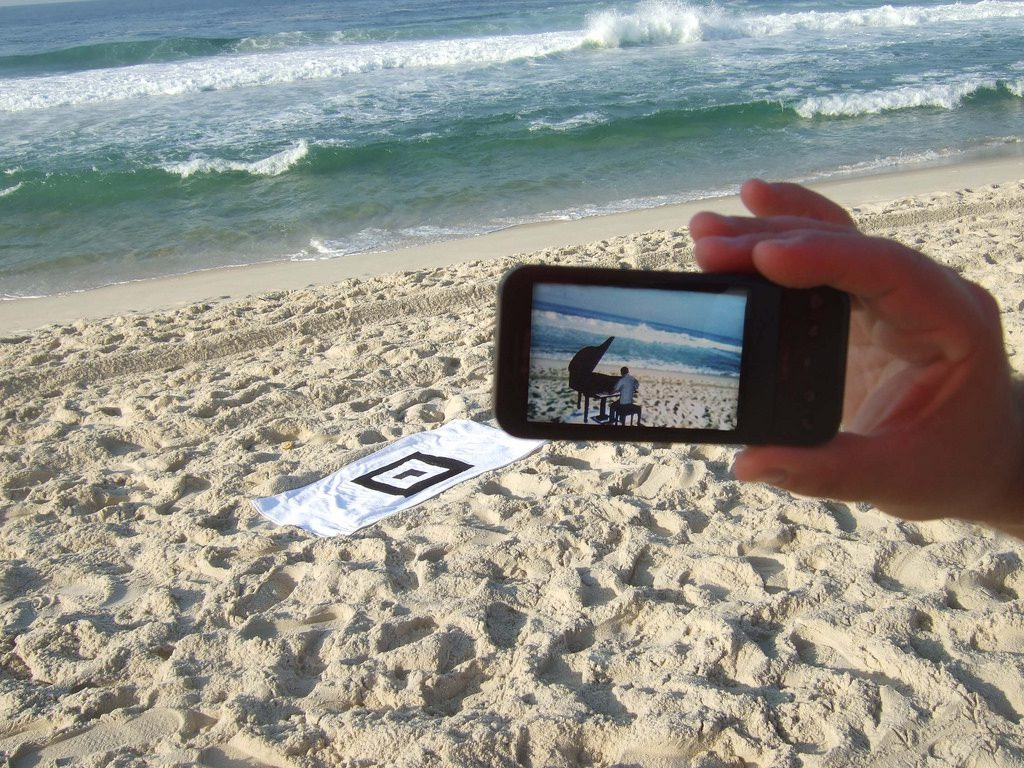 Cos’è la AR
Cosa la rende aumentata?


contenuto situato
apprendere relazioni spaziali
“wow effect”
accessibilità.
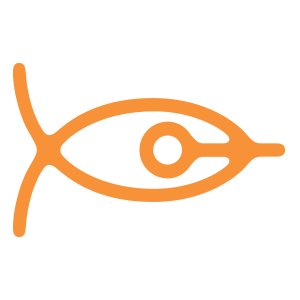 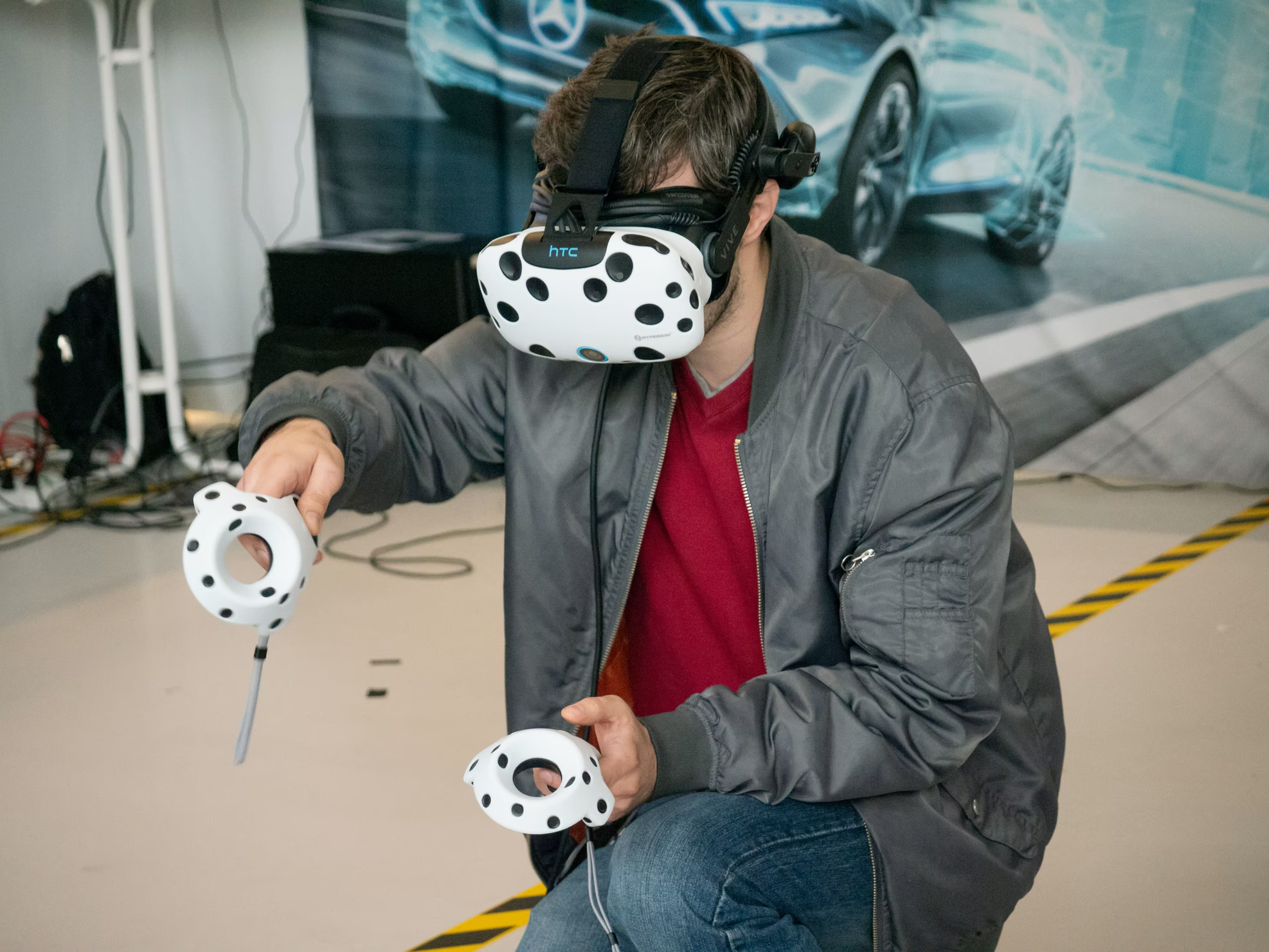 Cos’è la AR
AR, VR o XR?
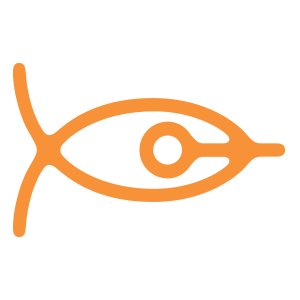 Realtà Aumentata e Virtuale
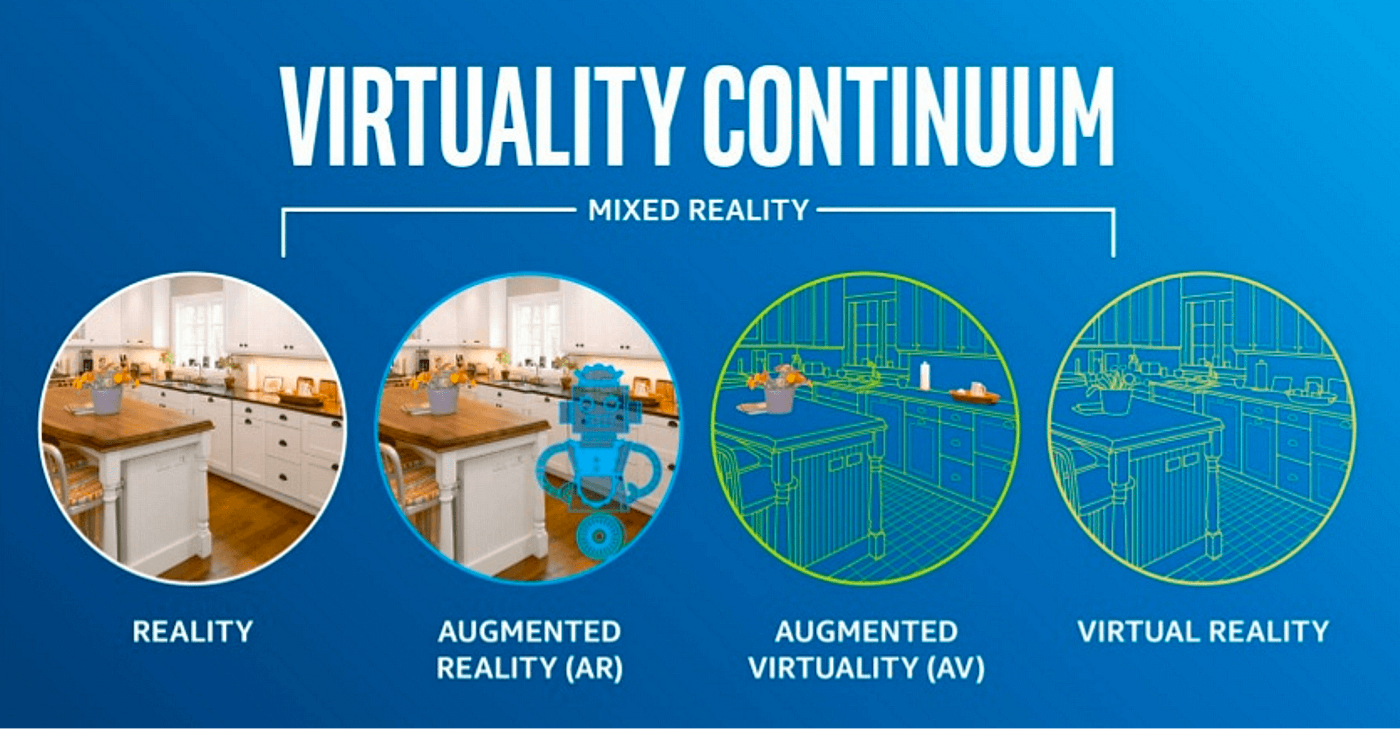 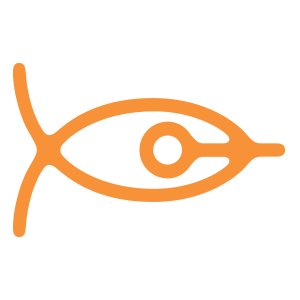 Realtà Aumentata e Virtuale
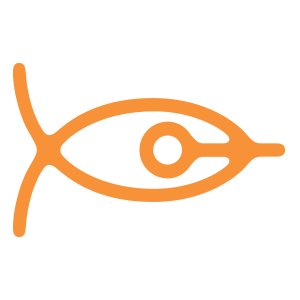 Breve storia della Realtà Aumentata
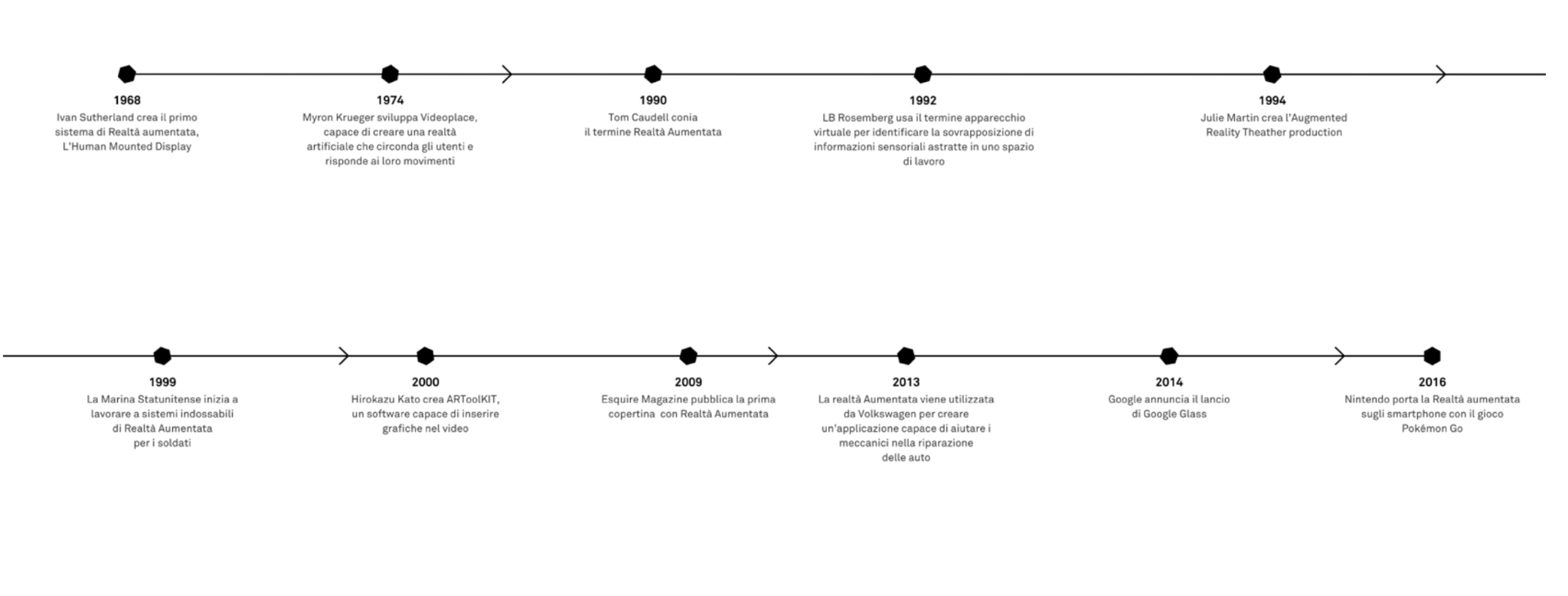 Fonte: Antonio de Feo
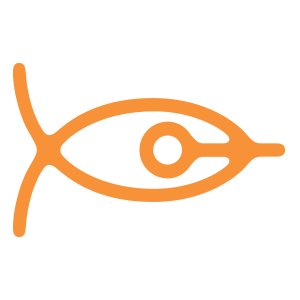 Tipologie di Realtà Aumentata
Marker Based
Image Tracking
Markerless 
Location Based
Object tracking (also face filters)
Projection Based
...
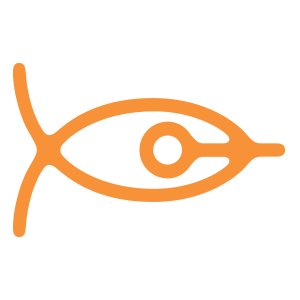 Tipologie di Realtà Aumentata
Marker Based
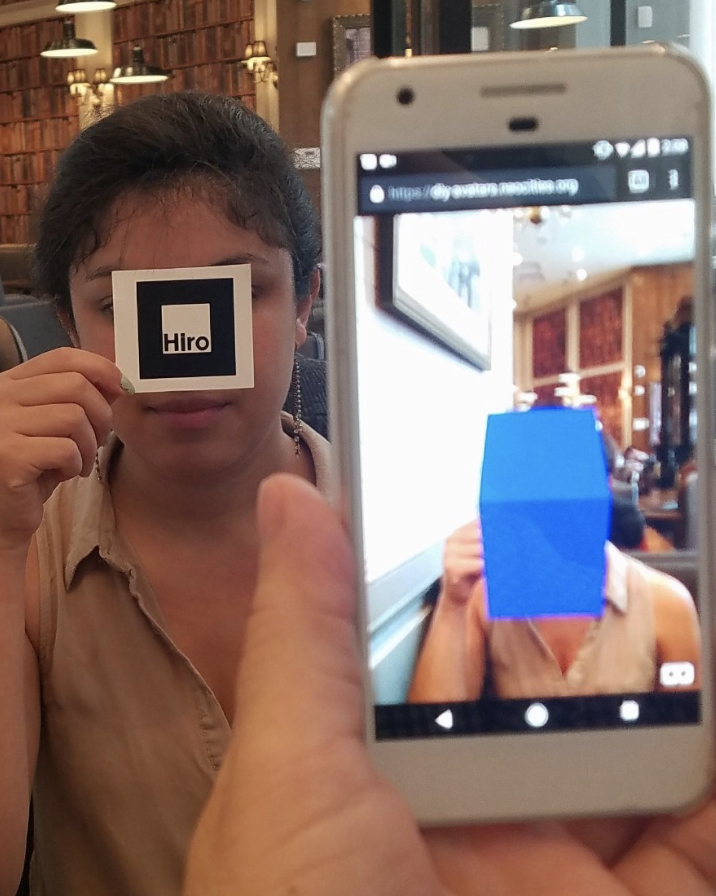 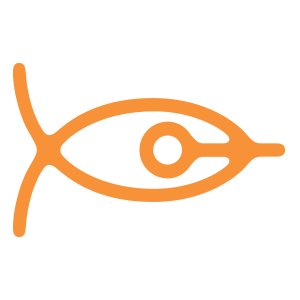 Tipologie di Realtà Aumentata
Image Tracking
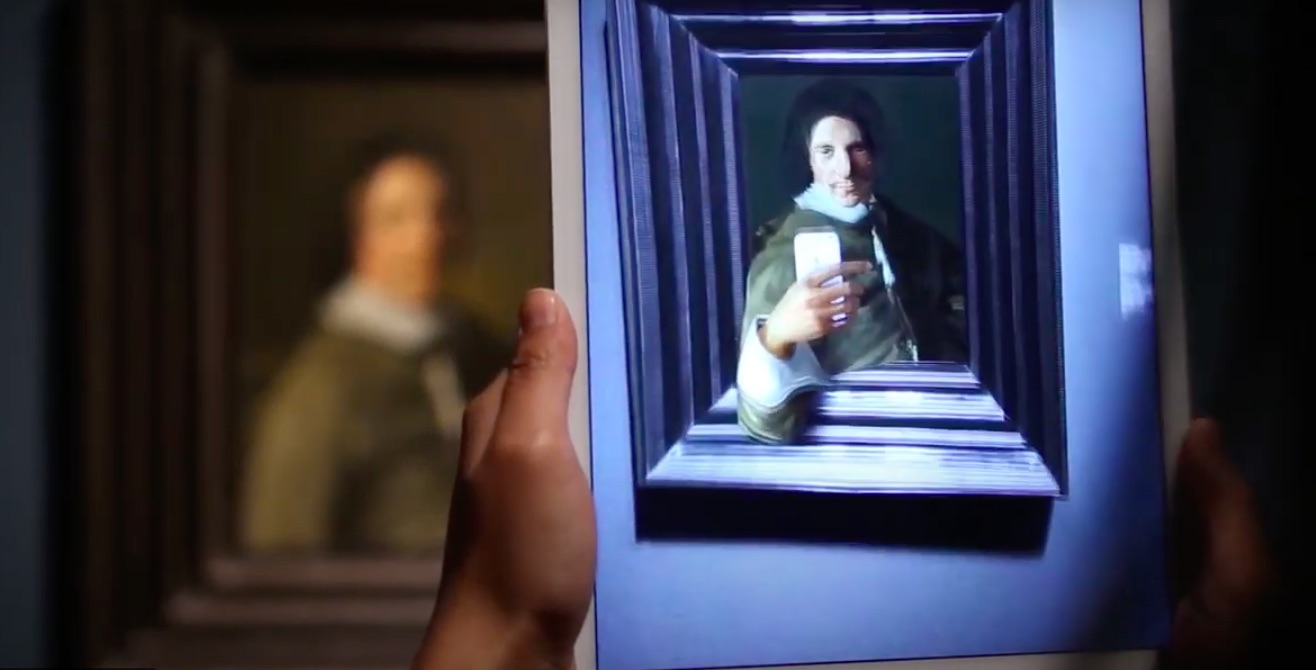 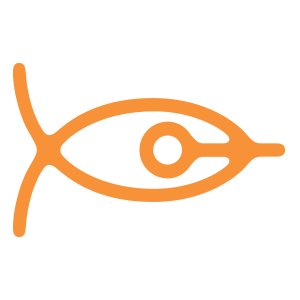 Tipologie di Realtà Aumentata
Markerless
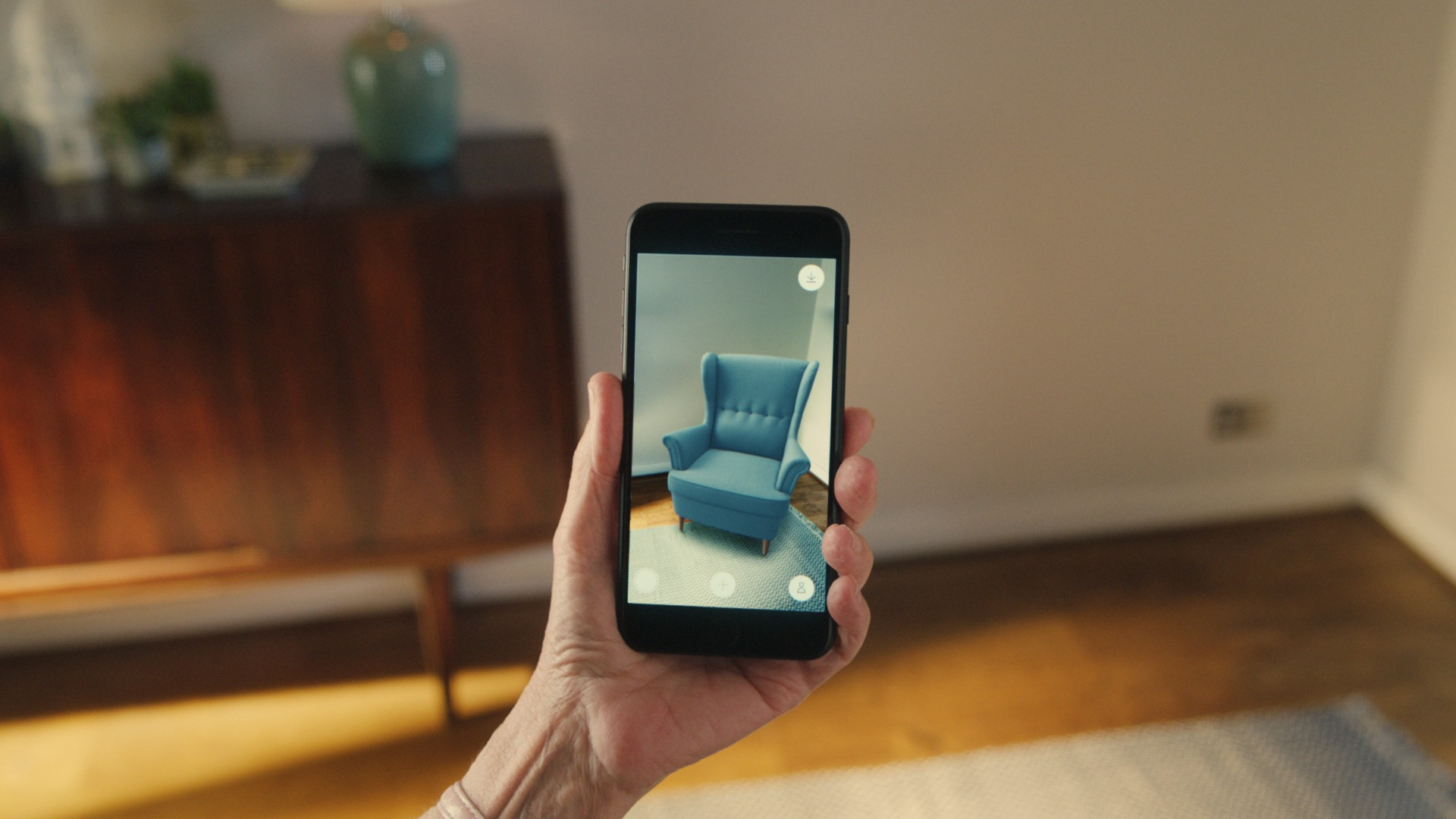 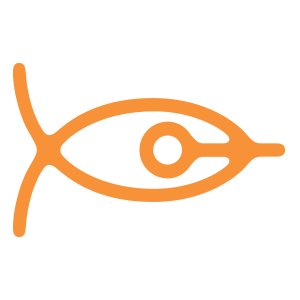 Tipologie di Realtà Aumentata
Location Based
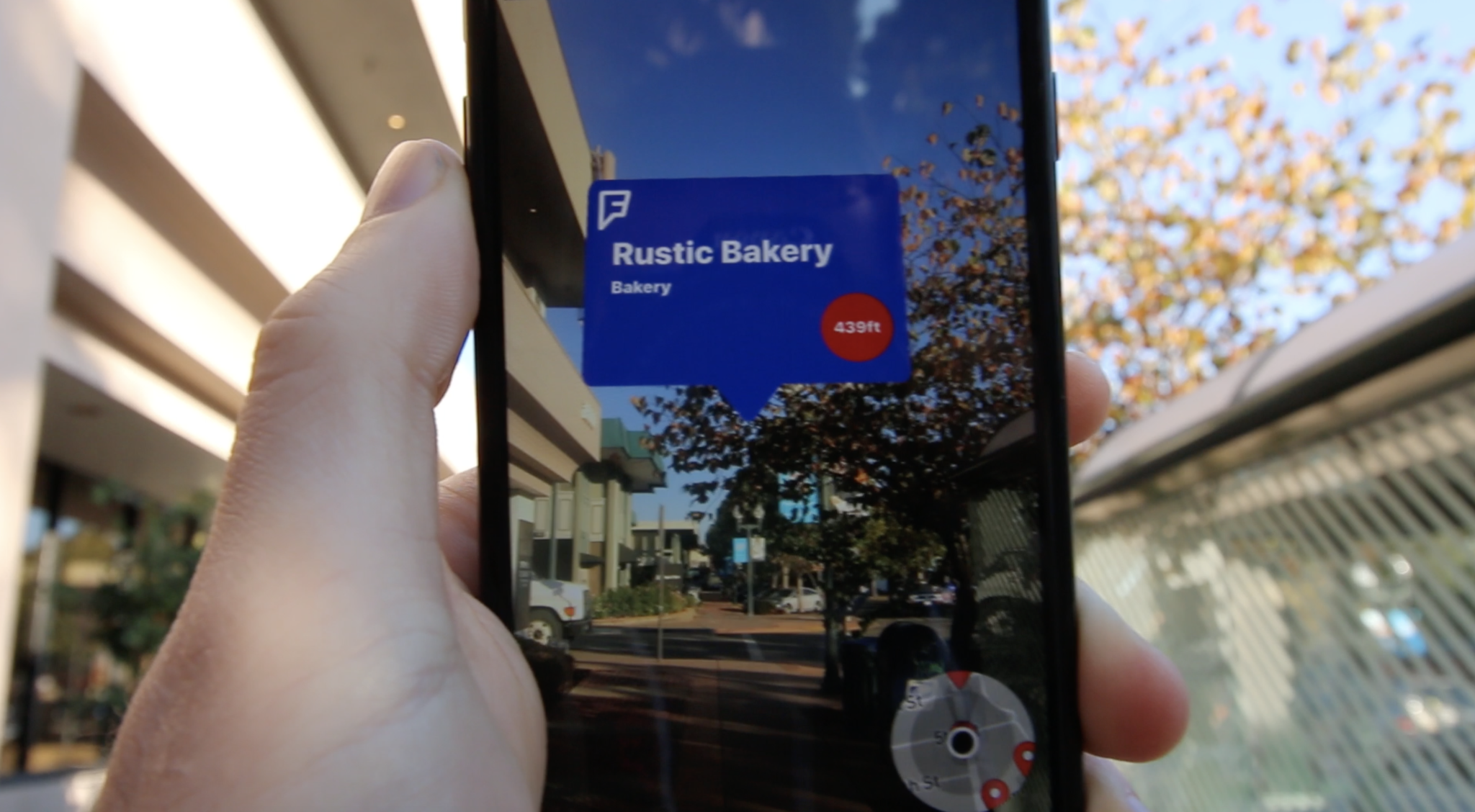 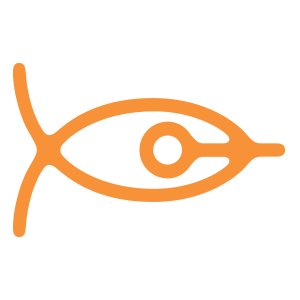 Tipologie di Realtà Aumentata
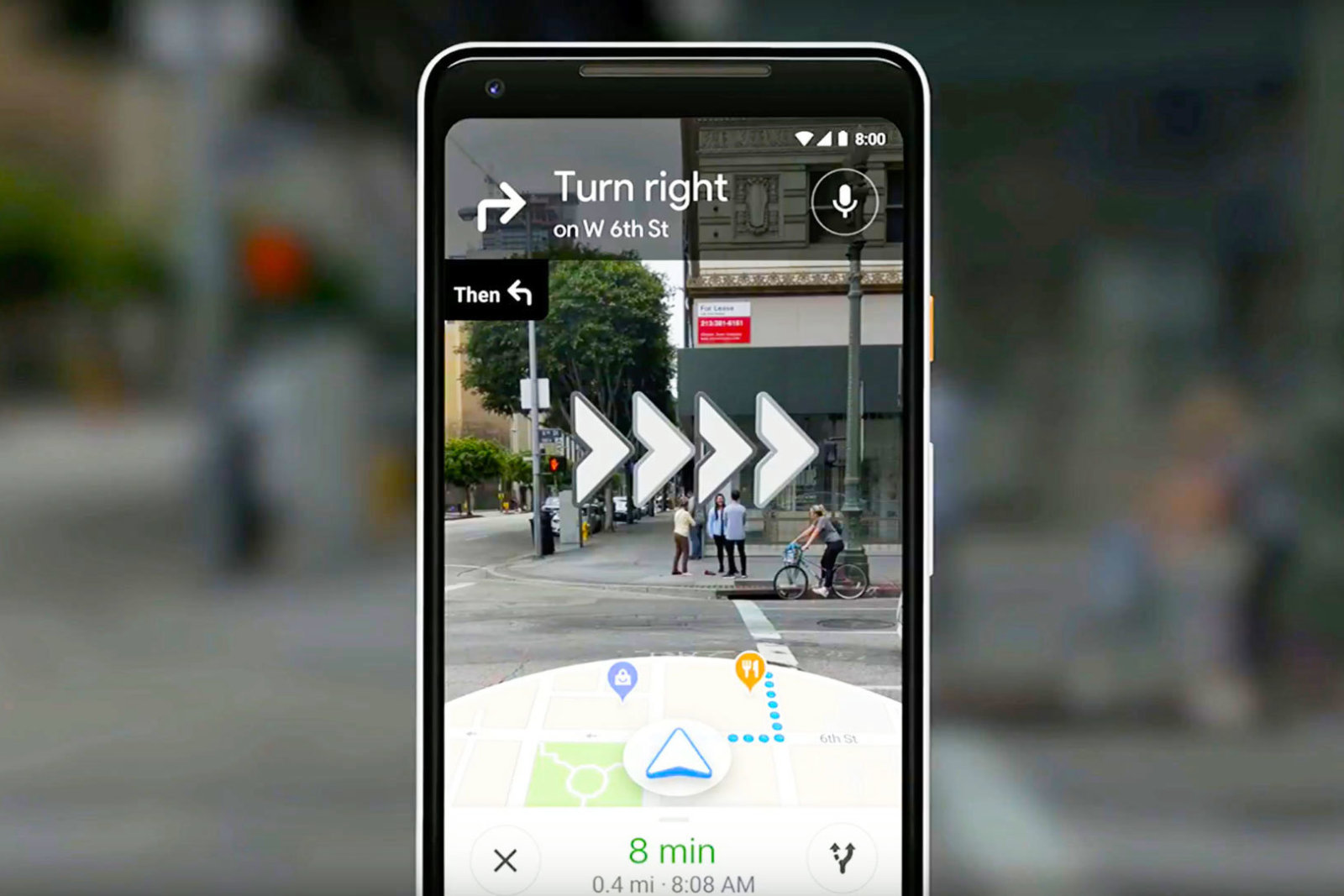 Location Based
Google Maps AR
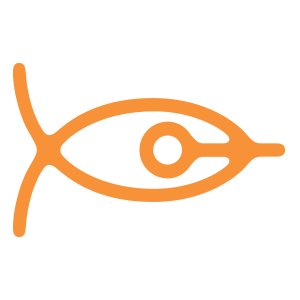 Tipologie di Realtà Aumentata
Object Tracking 
(also Face Tracking)
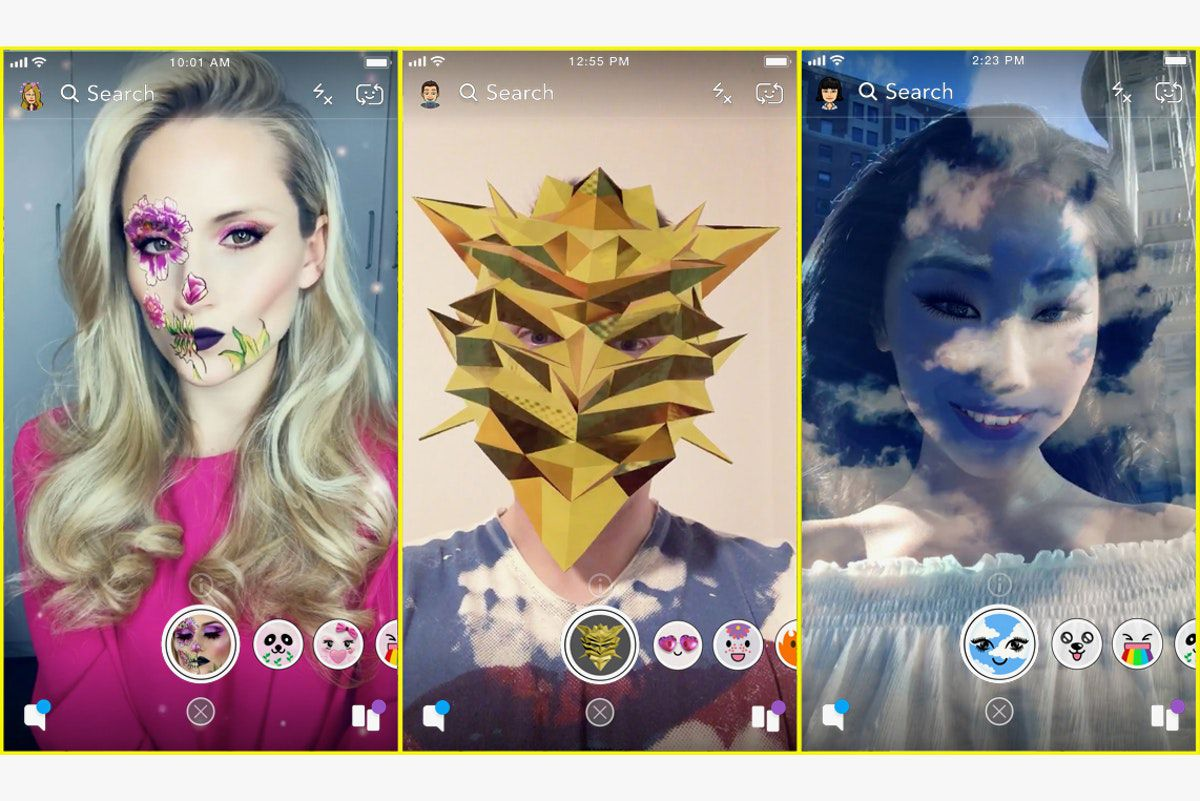 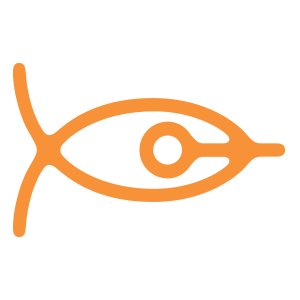 Tipologie di Realtà Aumentata
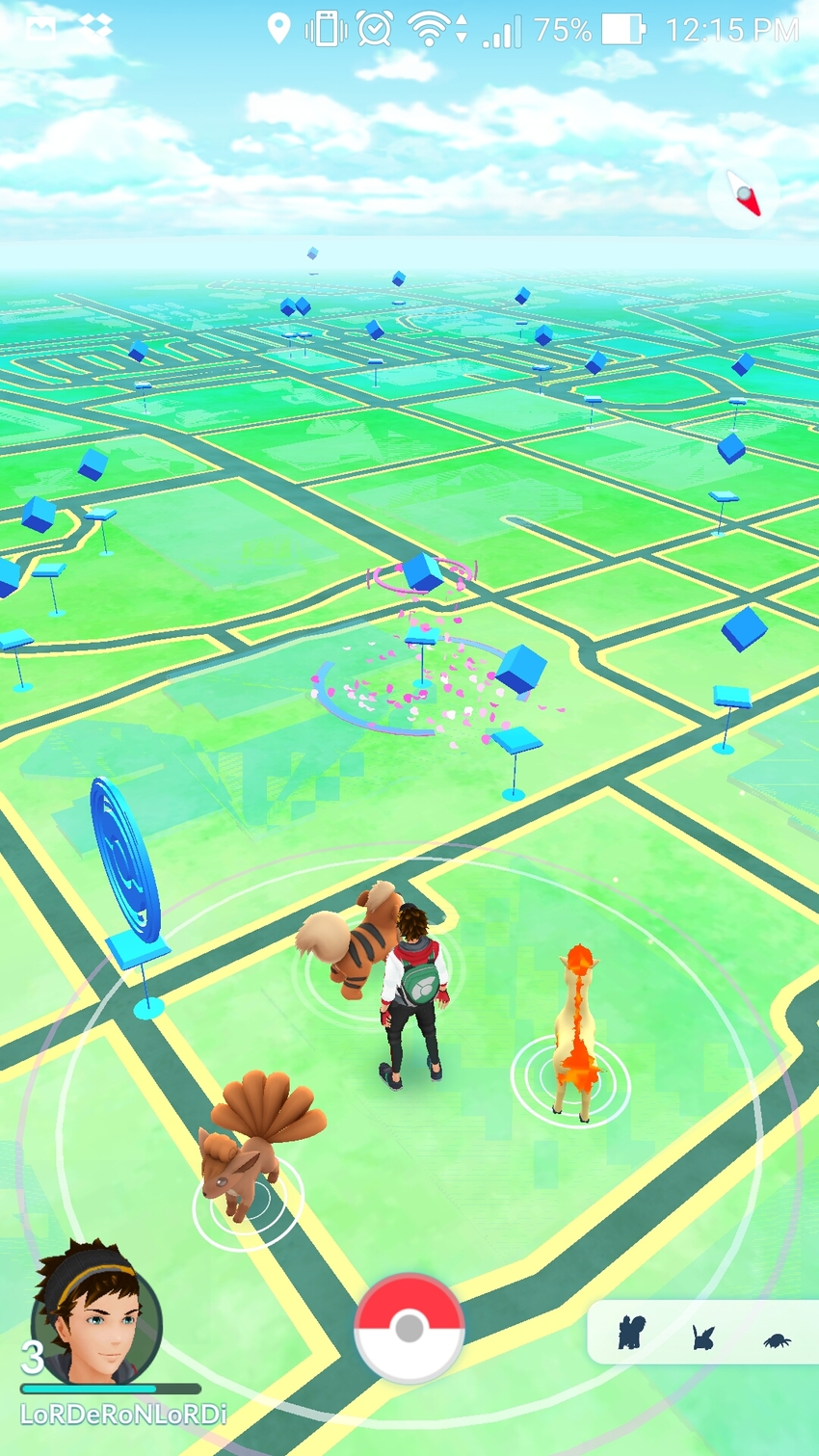 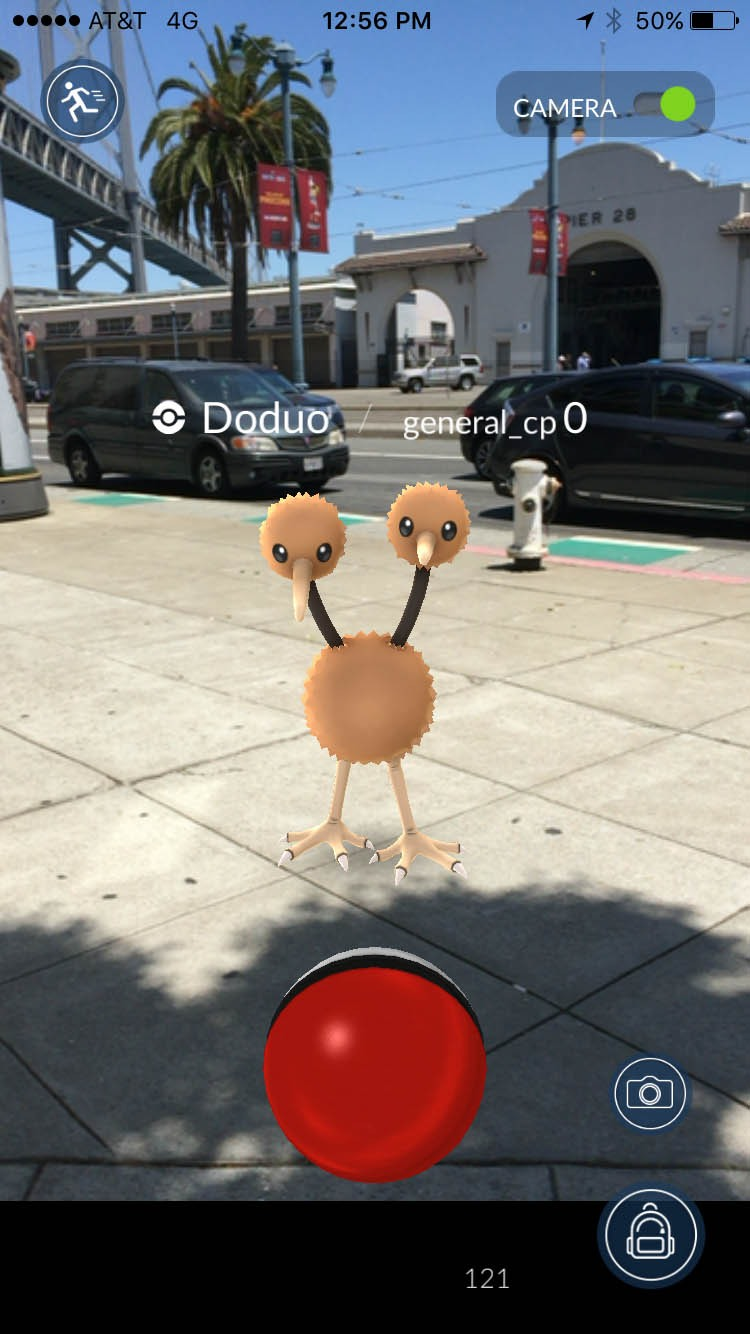 E Pokémon GO?
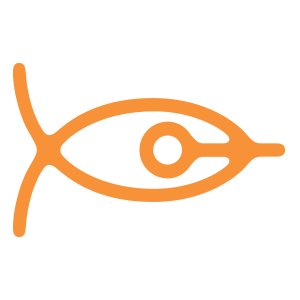 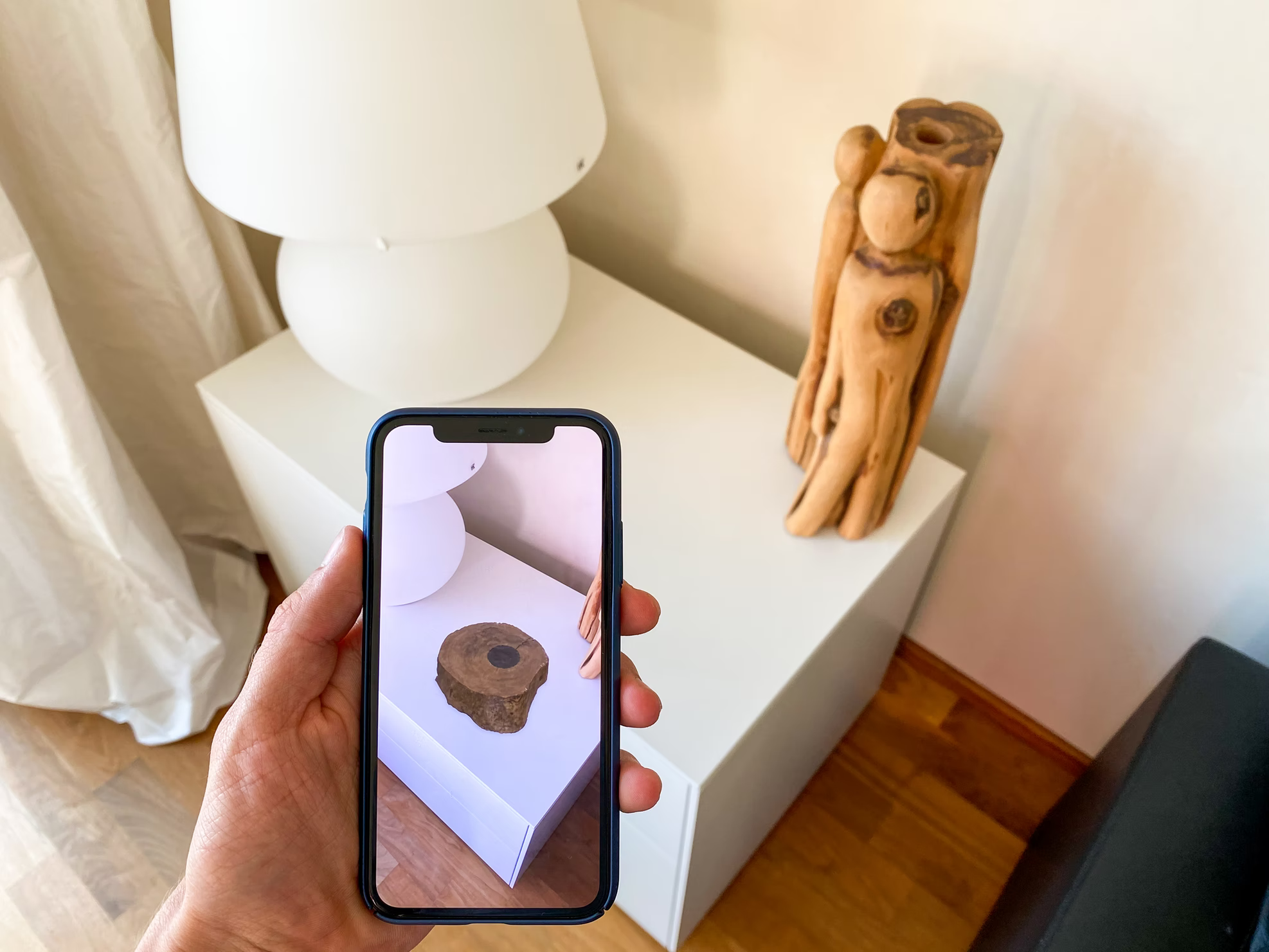 A cosa serve l’AR
Learning
Marketing
Tour/Esplorazione interattiva
Gaming
Telelavoro
Tutorial
Accessibilità
Healthcare
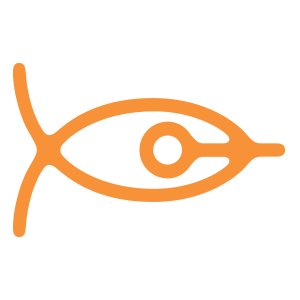 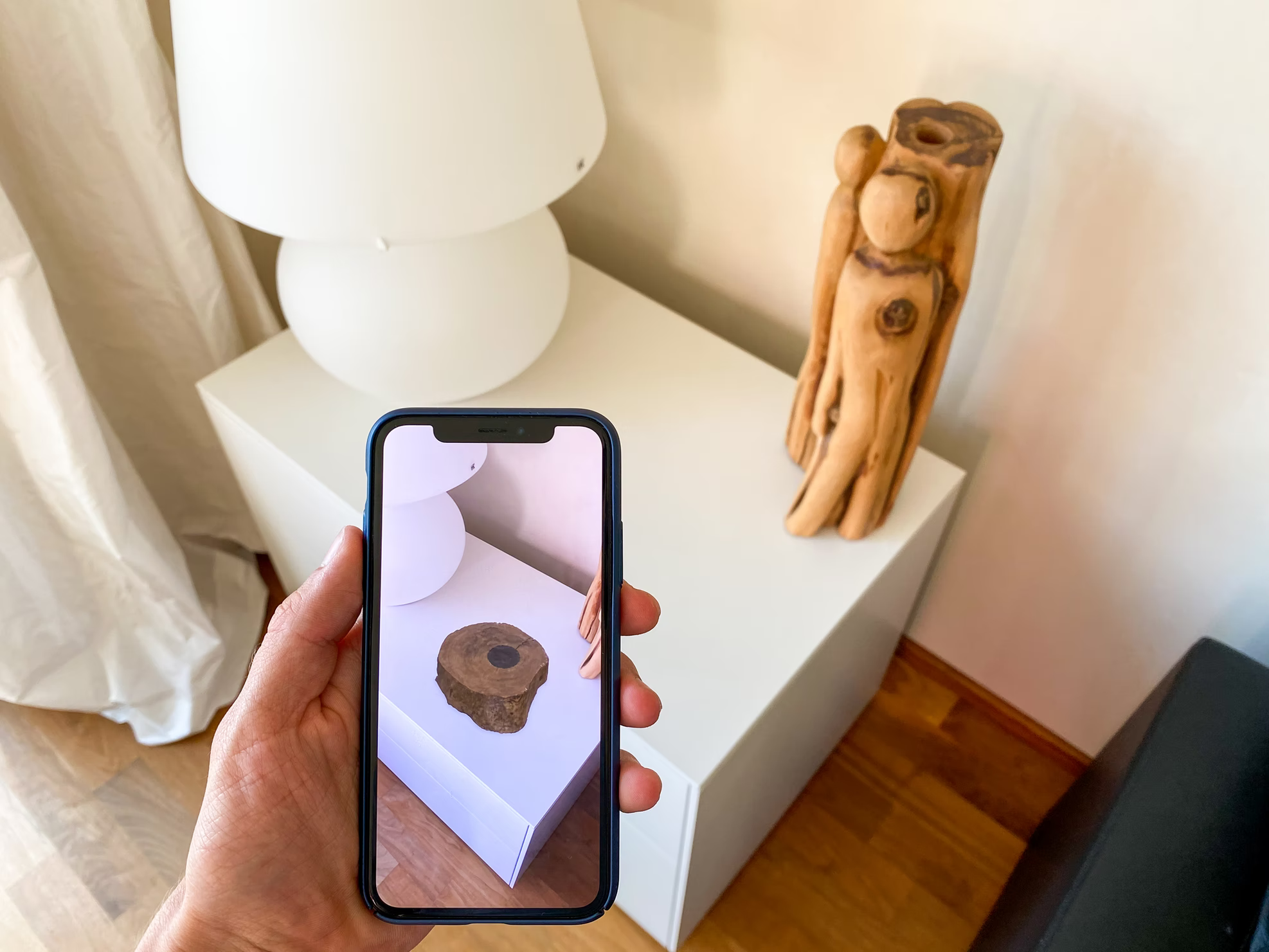 A cosa serve l’AR
Cosa intendiamo per accessibilità?

Ad esempio: https://www.youtube.com/watch?v=QTqFYLqeXlk
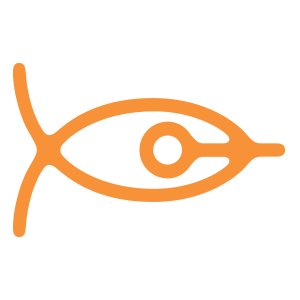 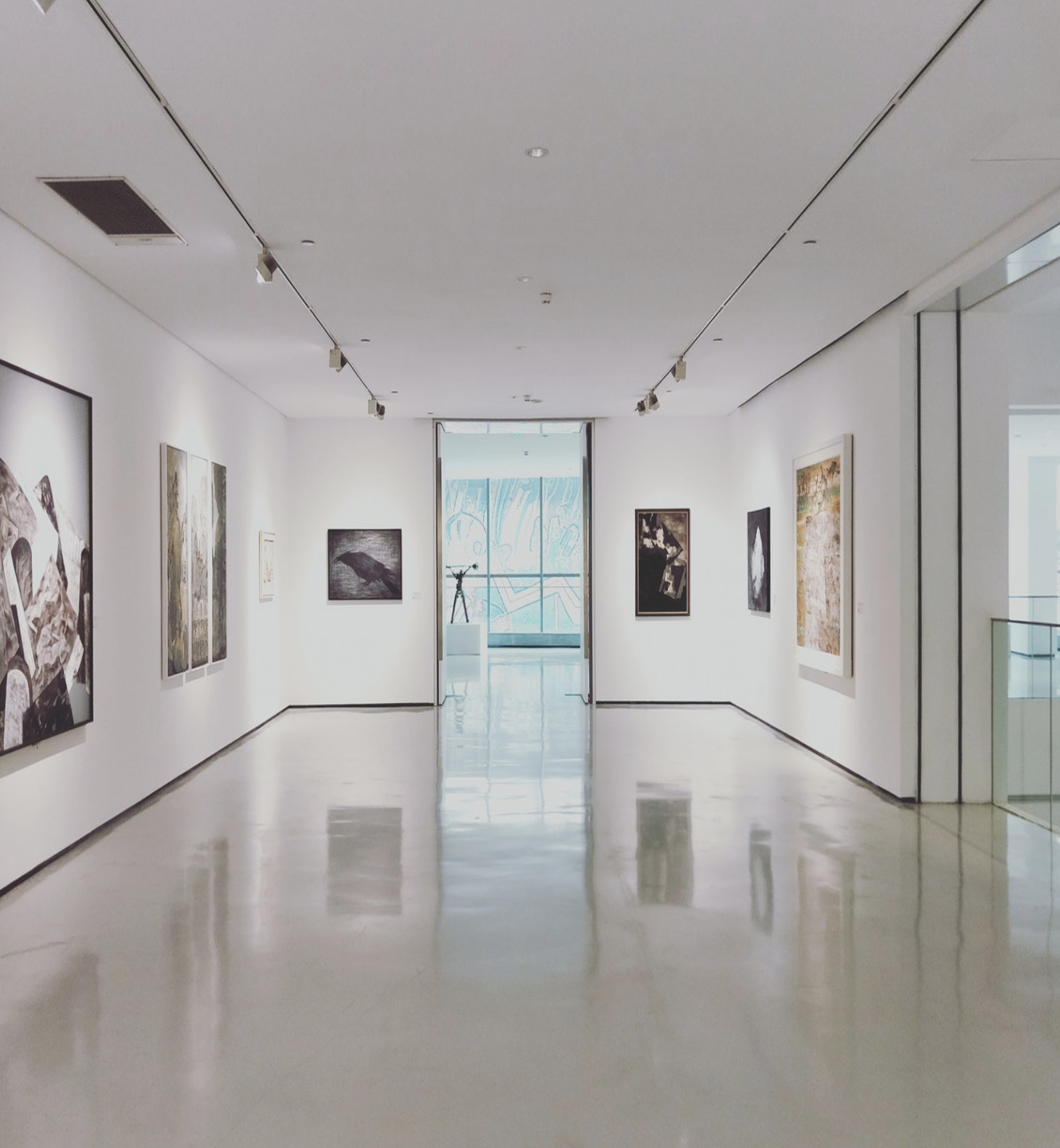 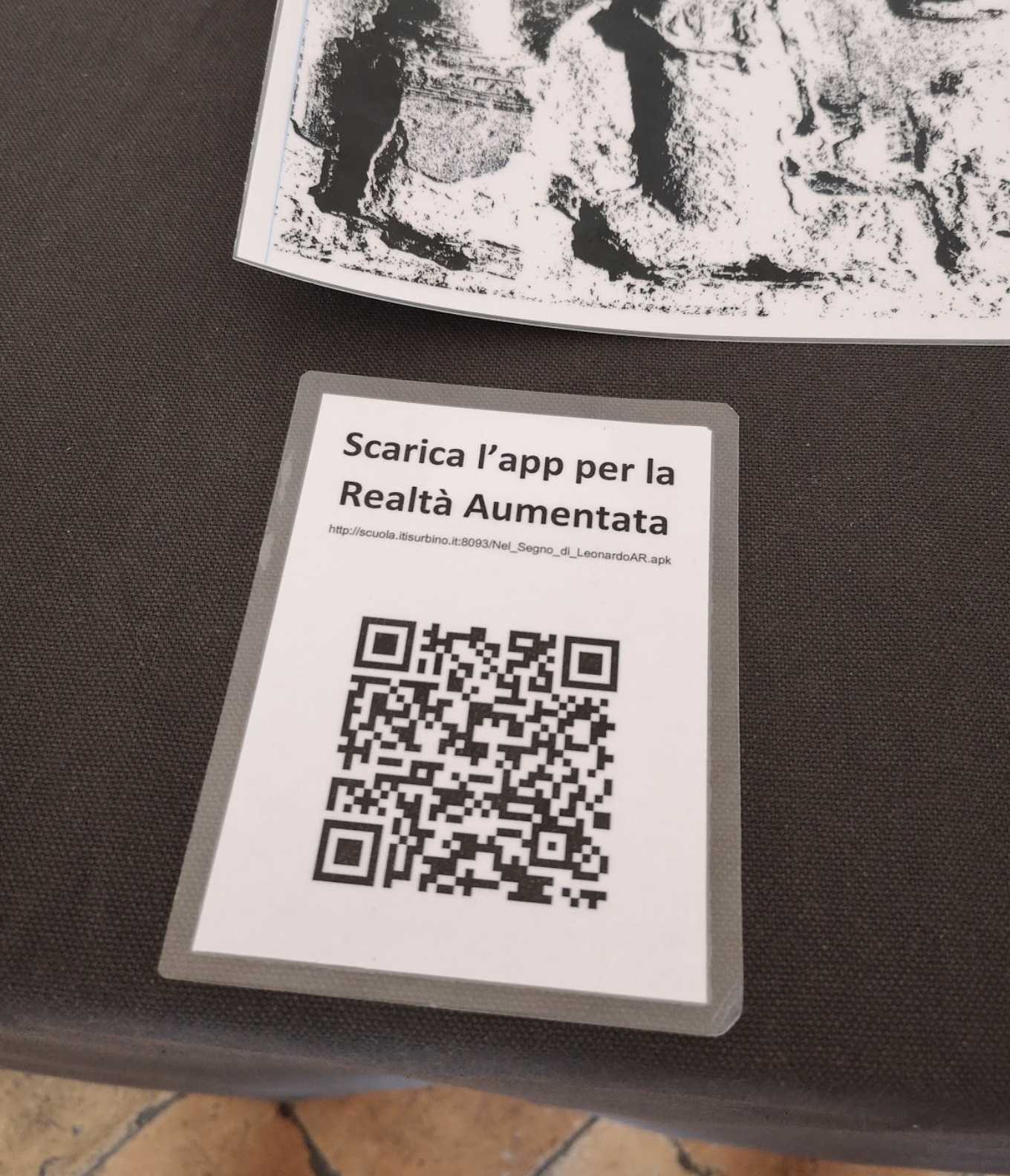 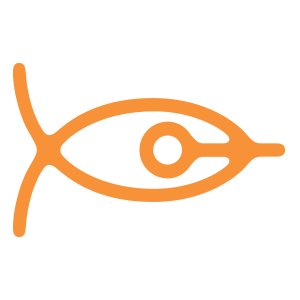 AR Mobile App vs Web AR
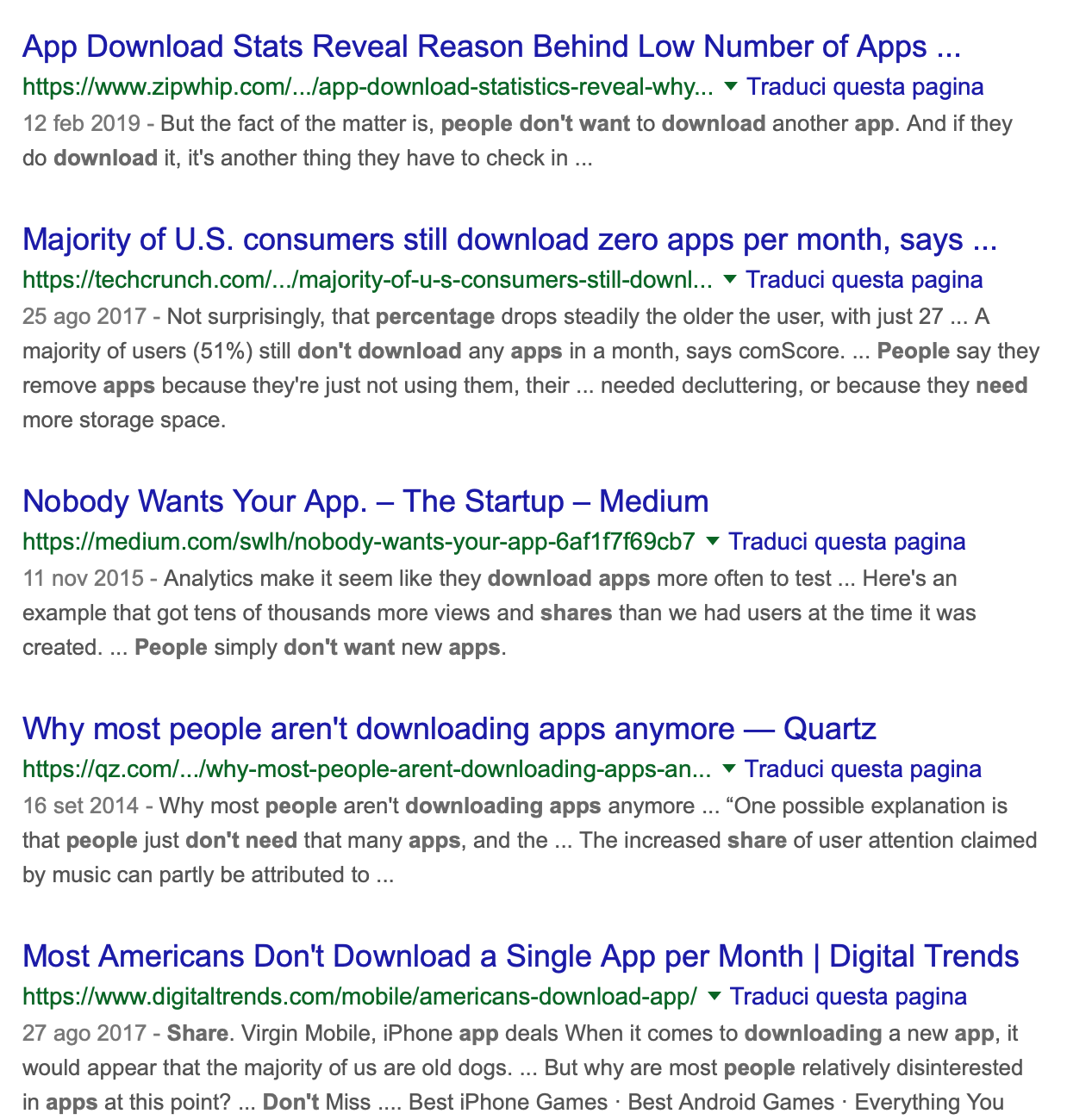 A nessuno piace installare nuove app sul telefono.
Soprattutto per esperienze saltuarie e limitate nel tempo.
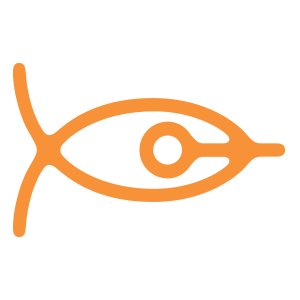 AR Mobile App e Web AR
AR Mobile App è una classica app Mobile che contiene un’esperienza di Realtà Aumentata. Come tutte le app, va cercata nello Store, scaricata, e tenuta aggiornata. 

Web AR significa un sito Web, raggiungibile online, che contiene un’esperienza di Realtà Aumentata. Basta digitare un link nel browser, o scannerizzare un QR-Code, e una volta dati i permessi, la telecamera inizia a riprendere il mondo reale e ad aggiungere contenuti
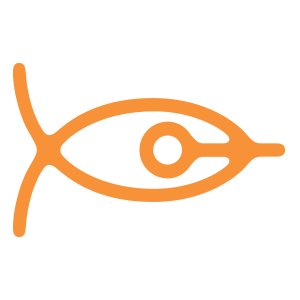 AR Mobile App vs Web AR
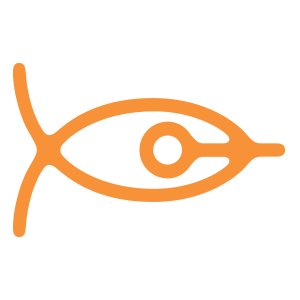 Demo #1 - Marker Based Web AR (AR.js)
https://nicolocarpignoli.github.io/webar/warrior/
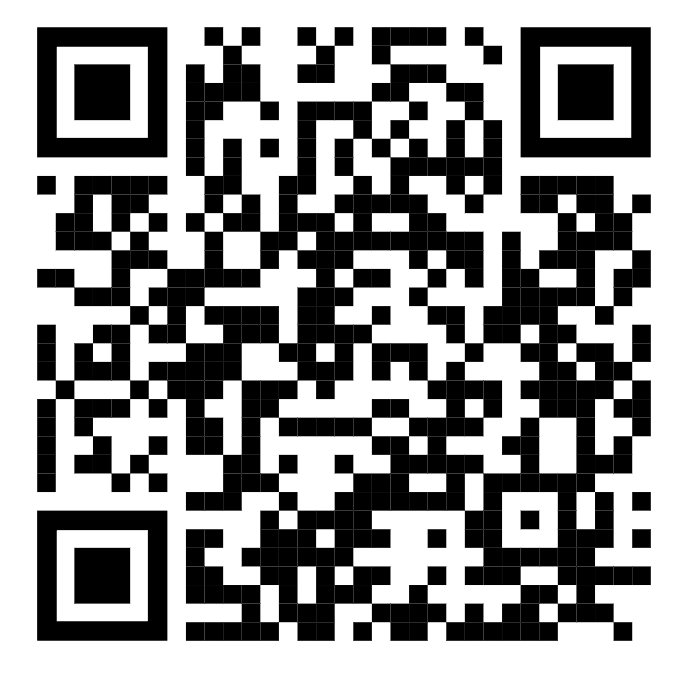 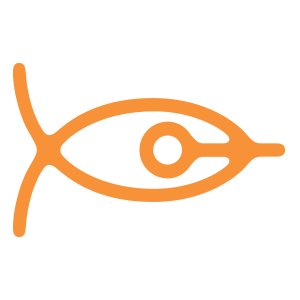 Demo #1 - Marker Based Web AR (AR.js)
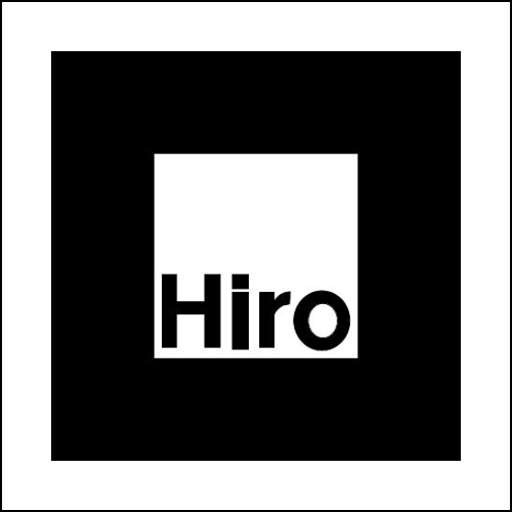 https://nicolocarpignoli.github.io/webar/warrior/
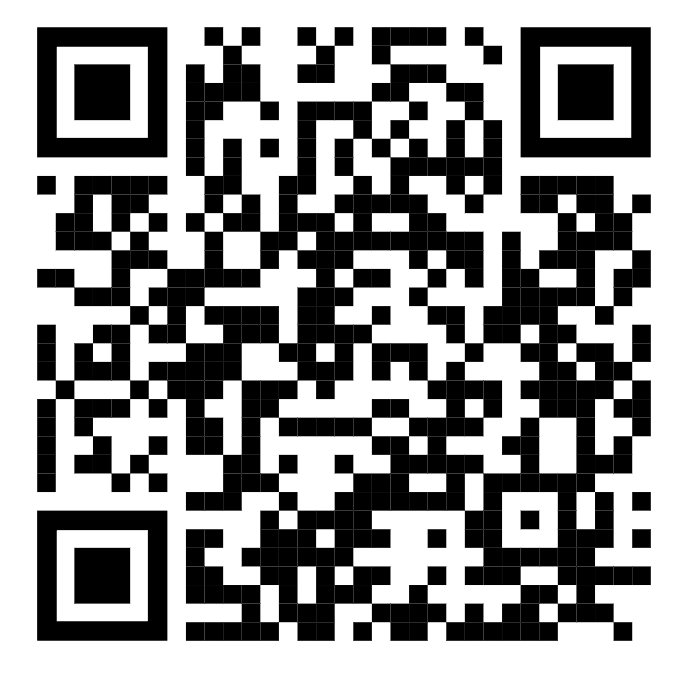 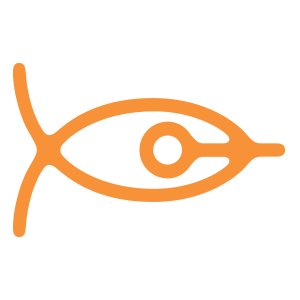 Demo #2 - Marker Based Web AR (AR.js)
https://nicolocarpignoli.github.io/webar/video/
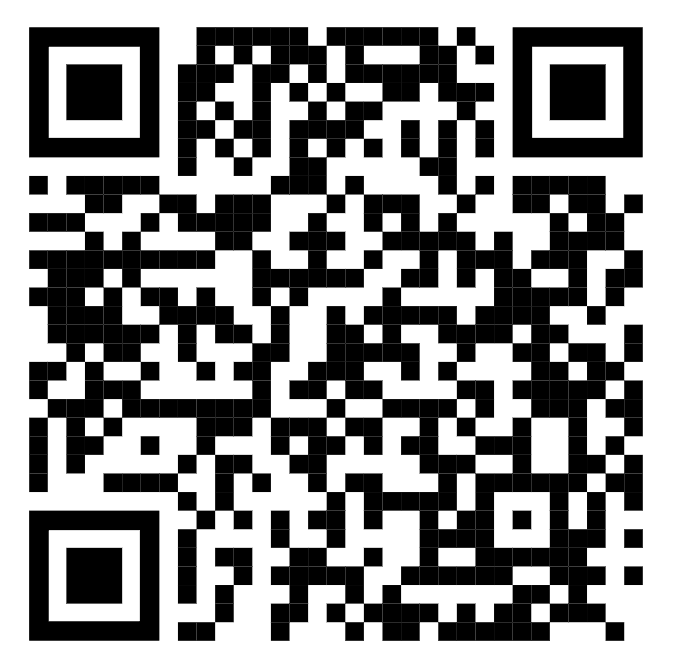 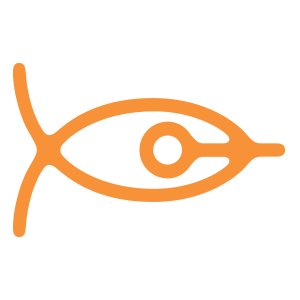 Demo #2 - Marker Based Web AR (AR.js)
https://nicolocarpignoli.github.io/webar/video/
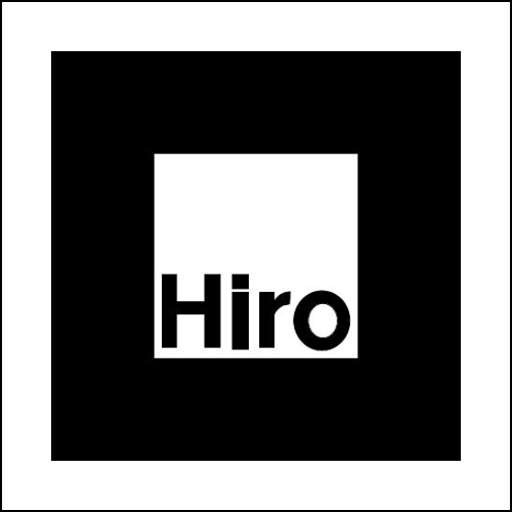 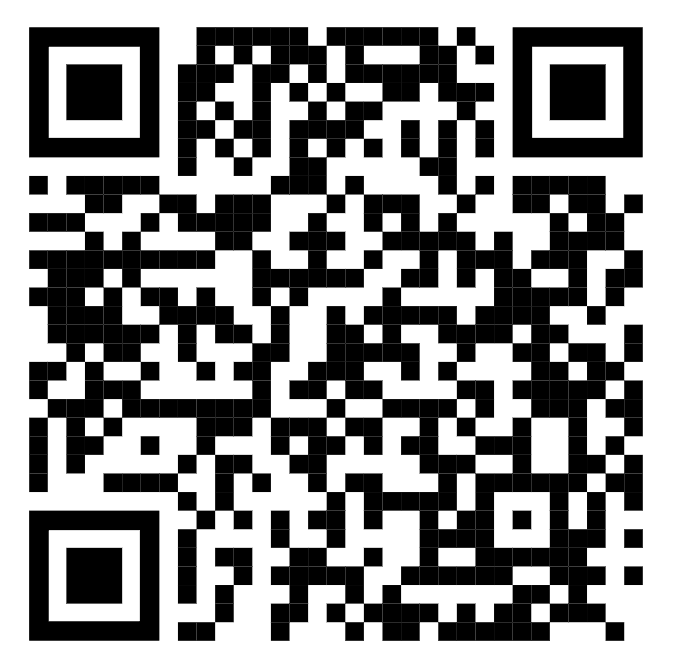 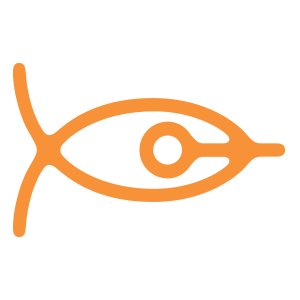 Progettare
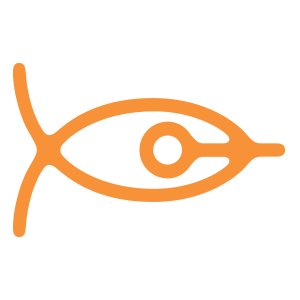 Tecnologie di AR Mobile - Unity
https://unity.com/unity/features/ar
Architettura a plugin
Gratuito per studenti/freelancer o piccoli team
Piattaforma di Authoring: Unity MARS
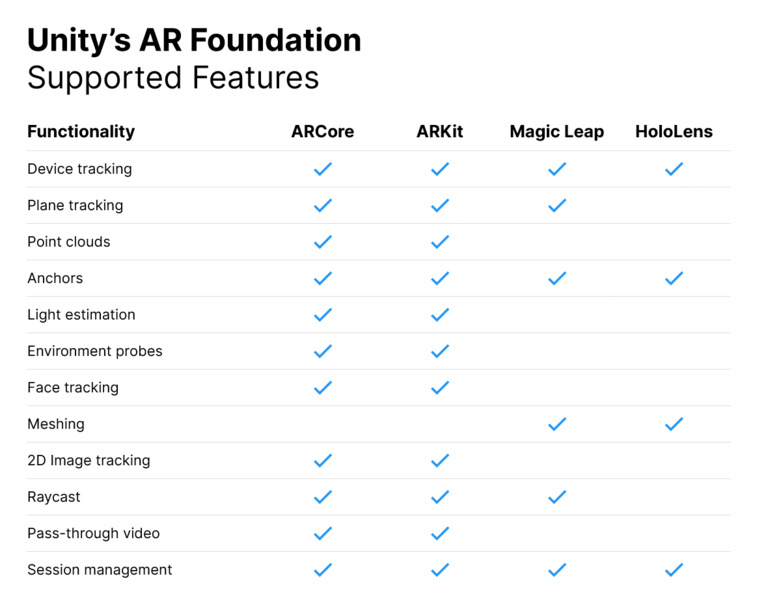 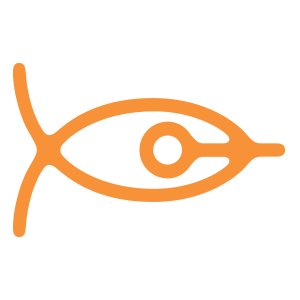 Tecnologie di AR Mobile - AR Kit / AR Core
Piattaforme “native” per Apple e Android
Si consiglia di utilizzarle solo se si necessita di funzionalità appena rilasciate e non ancora disponibili in framework come Unity (AR Foundation)
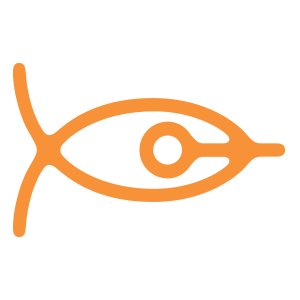 Tecnologie di AR Mobile - Vuforia
https://developer.vuforia.com/
Funzionalità: https://library.vuforia.com/getting-started/vuforia-features
Prezzi: https://www.ptc.com/en/products/vuforia/vuforia-engine/pricing
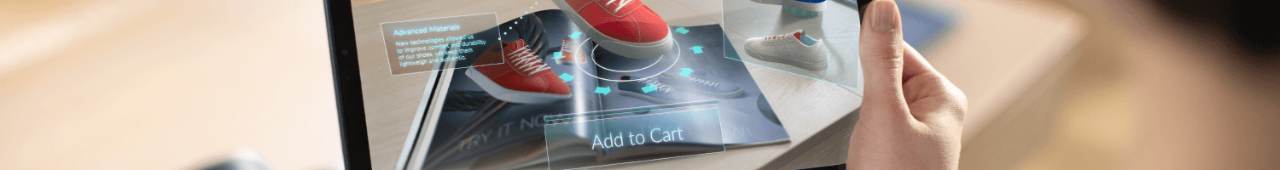 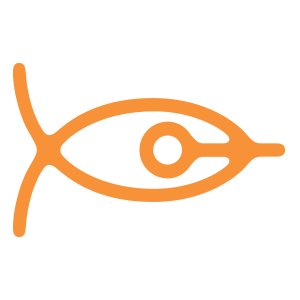 Tecnologie di AR Mobile - artivive
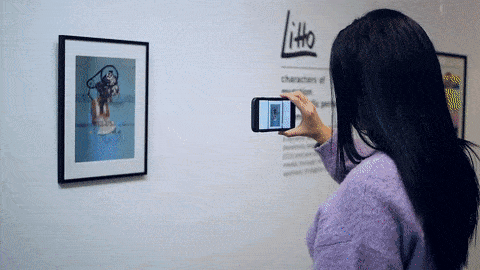 Riconoscimento di foto/disegni/dipinti
Prezzi accessibili anche per piccole istituzioni: https://artivive.com/pricing/
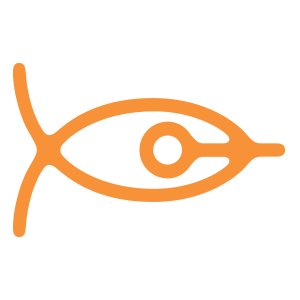 Tecnologie di AR Mobile - Lens Studio
Piattaforma di authoring di Snapchat per creare filtri AR senza scrivere codice
Supporta la creazione di scene AR anche senza body/face tracking
Supporta body/face tracking per filtri.
Link: https://lensstudio.snapchat.com/
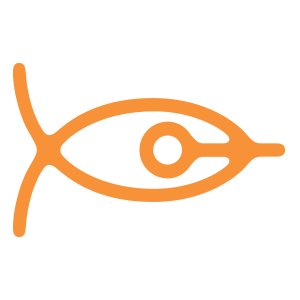 Web AR for business
Piattaforme di authoring o a pagamento, in genere con modello ad abbonamento
Funzionalità e supporto paragonabili, in parte, alla controparte “app”
Prezzi spesso proibitivi per freelancer, artisti, piccole-medie imprese
Sono soluzioni ideali per grandi aziende, progetti con un alto budget e senza vincoli di licenze proprietarie.
8th Wall
Link: https://www.8thwall.com/
Supporto per markerless AR, Image Tracking e Face Filters
Tecnicamente e come supporto rappresentano, al momento, il servizio leader nel mondo del Web AR business.
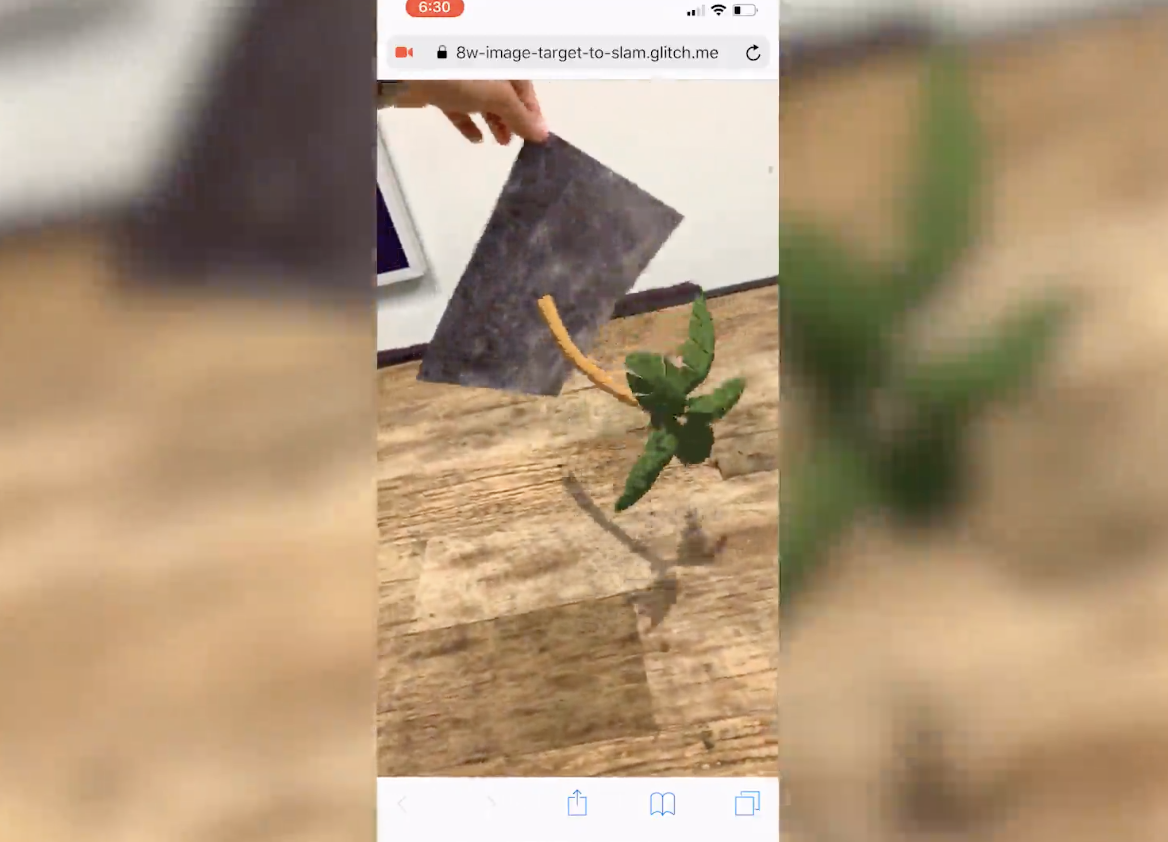 Vectary
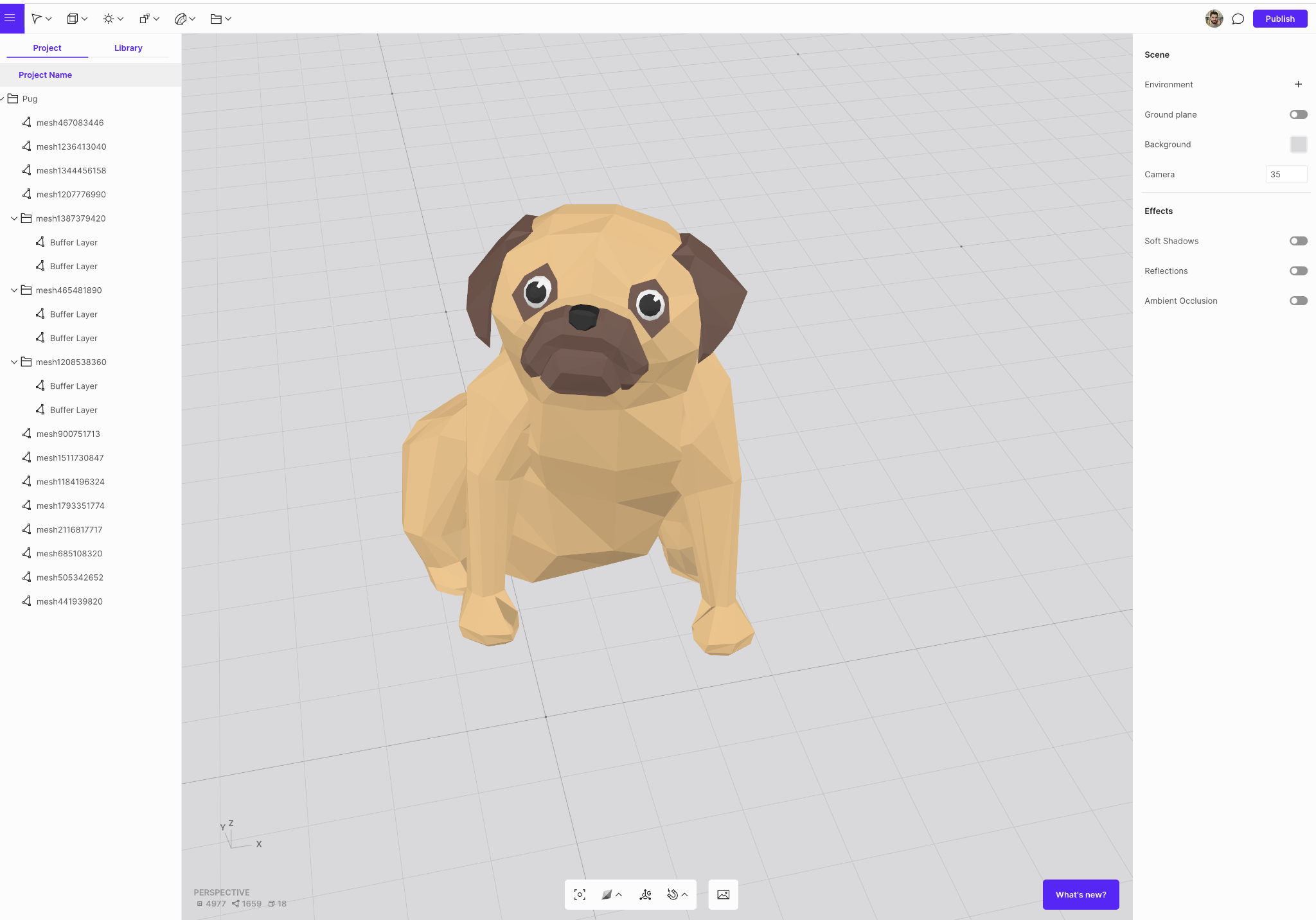 Prototipazione, modifica di Modelli 3D e scene, esportazione o pubblicazione con markerless Web AR (utilizzando Model Viewer)
Link: https://www.vectary.com/
Piattaforme di authoring - Web AR
Sono piattaforme che guidano l’utente a partire dalla creazione (WYSIWYG) della scena, alla customizzazione fino alla pubblicazione online
In genere permettono di creare la proprio scena gratuitamente, ma poi la pubblicazione/hosting sono disponibili previo abbonamento
Esempi:
Virsabi
8th Wall Authoring platform
Blippar
Web AR: free e open source
Soluzioni gratuite, senza licenza
Va controllato attentamente il supporto (sia della community che dei maintainer del progetto), le funzionalità offerte e la difficoltà di customizzazione
Ideale per piccoli progetti, progetti con limiti nelle licenze, progetti di Education (workshop, ecc.), side-project, progetti artistici, ecc.
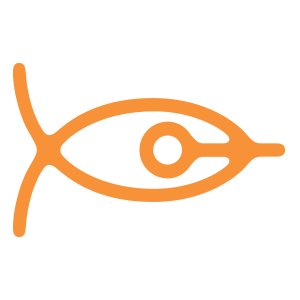 AR.js
Open source
Cross Browser
Funzionalità
Marker Based
Location Based
Image Tracking.
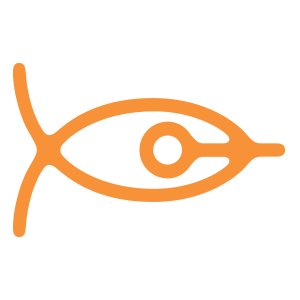 AR.js
Github repository
Supporto: telefoni Android degli ultimi 5-6 anni, iPhones da iOS 11
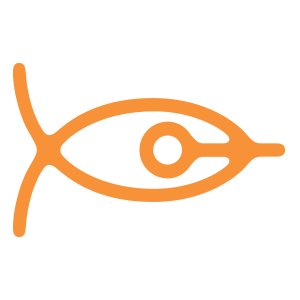 Cosa significa Marker Based
Il contenuto è mostrato in corrispondenza di un marker
Il contenuto non appare se il marker non viene riconosciuto dalla videocamera
I contenuti possono essere video, modelli 3D, audio, ecc.

Con AR.js è possibile creare:
Progetti di comunicazione
Progetti di ARte
Libri Aumentati
...

Link: https://ar-js-org.github.io/AR.js-Docs/
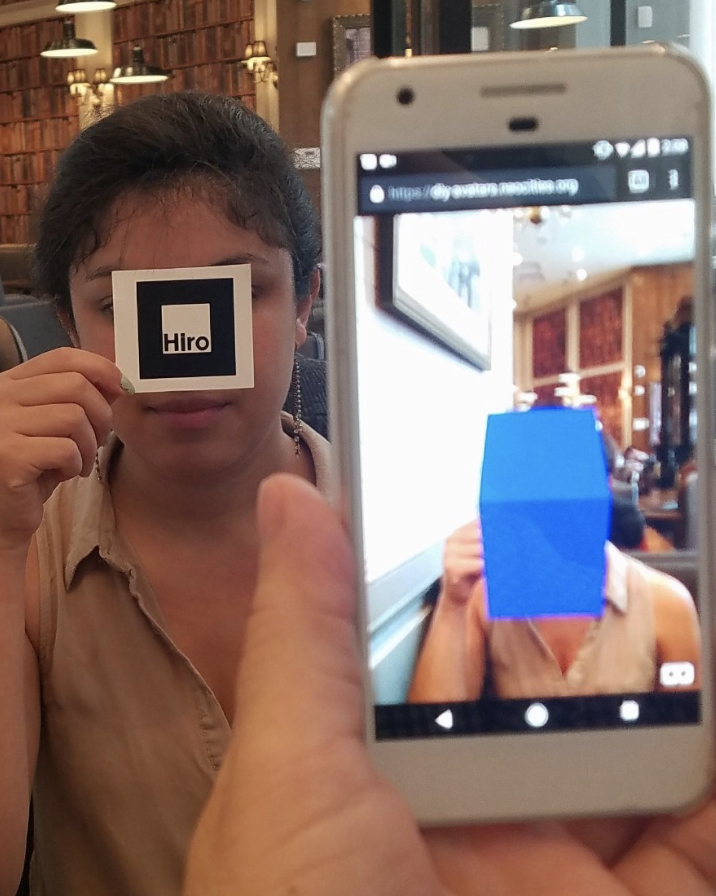 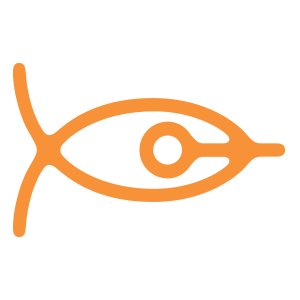 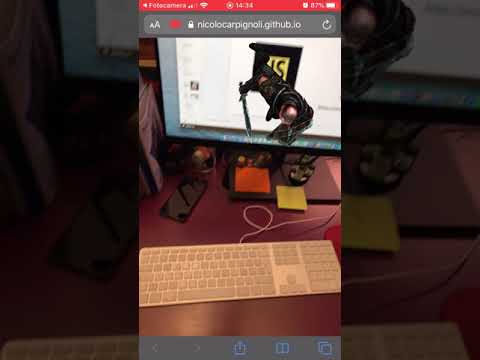 AR.js 
Marker 
Based
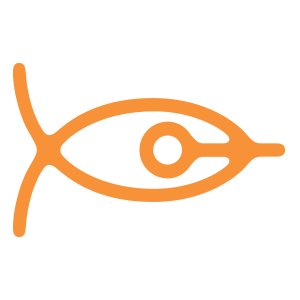 Cosa significa Image Tracking
Stesso concetto dei marker, ma invece di usare marker si usano foto/disegni (es. locandine di film)

Link:
https://aframe.io/blog/arjs3/
https://ar-js-org.github.io/AR.js-Docs/
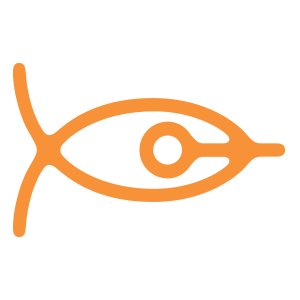 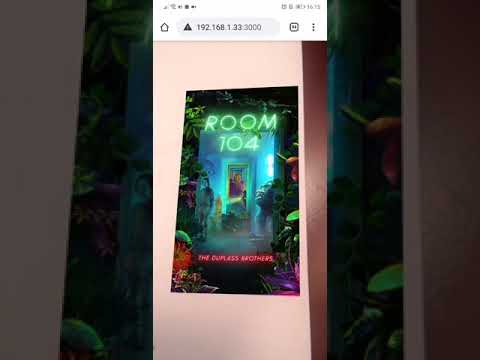 AR.js 
Image Tracking
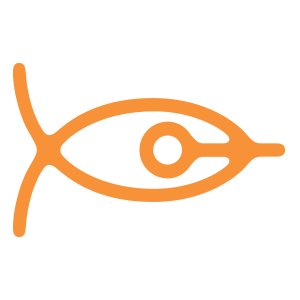 Cosa significa Location Based
La AR Location Based usa coordinate di luoghi reali (latitudine e longitudine) per ancorare del contenuto ad essi, in modo che l’utente esplorando lo spazio reale possa vedere dei contenuti in corrispondenza di posizioni reali. In genere, questi contenuti servono ad indicare all’utente quanto è distante da essi e la direzione da seguire per raggiungerli.

Ideale per:
Tour di Realtà Aumentata, Gamification di tour (con reward), tour culturali
Mostre d’Arte diffuse
Storytelling 
Caccia al tesoro.

Link: https://aframe.io/blog/arjs3/
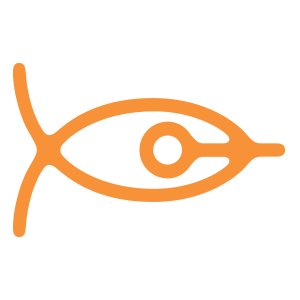 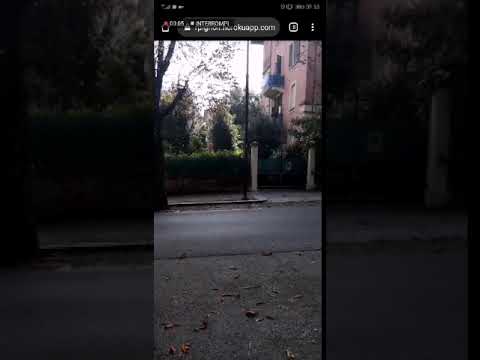 AR.js 
Location Based
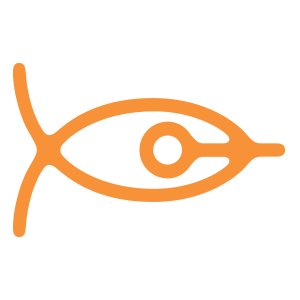 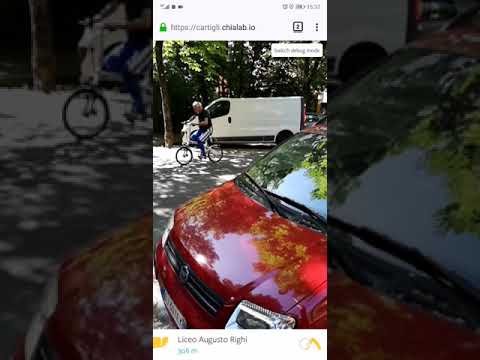 AR.js 
Location Based
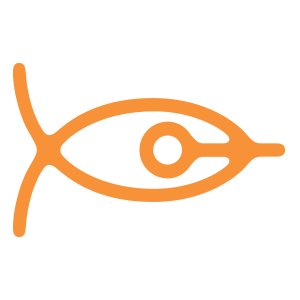 AR.js - La più semplice Web AR esistente

(10 linee di codice!)
<!doctype HTML>
<html>
    <script src="https://aframe.io/releases/1.0.0/aframe.min.js"></script>
    <script src="https://raw.githack.com/AR-js-org/AR.js/master/aframe/build/aframe-ar.js"></script>
    <body style='margin : 0px; overflow: hidden;'>
        <a-scene embedded arjs>
            <a-marker preset="hiro">
                <a-box position='0 0.5 0' material='color: yellow;'></a-box>
            </a-marker>
            <a-entity camera></a-entity>
        </a-scene>
    </body>
</html>
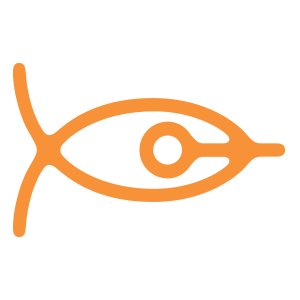 Marker codes
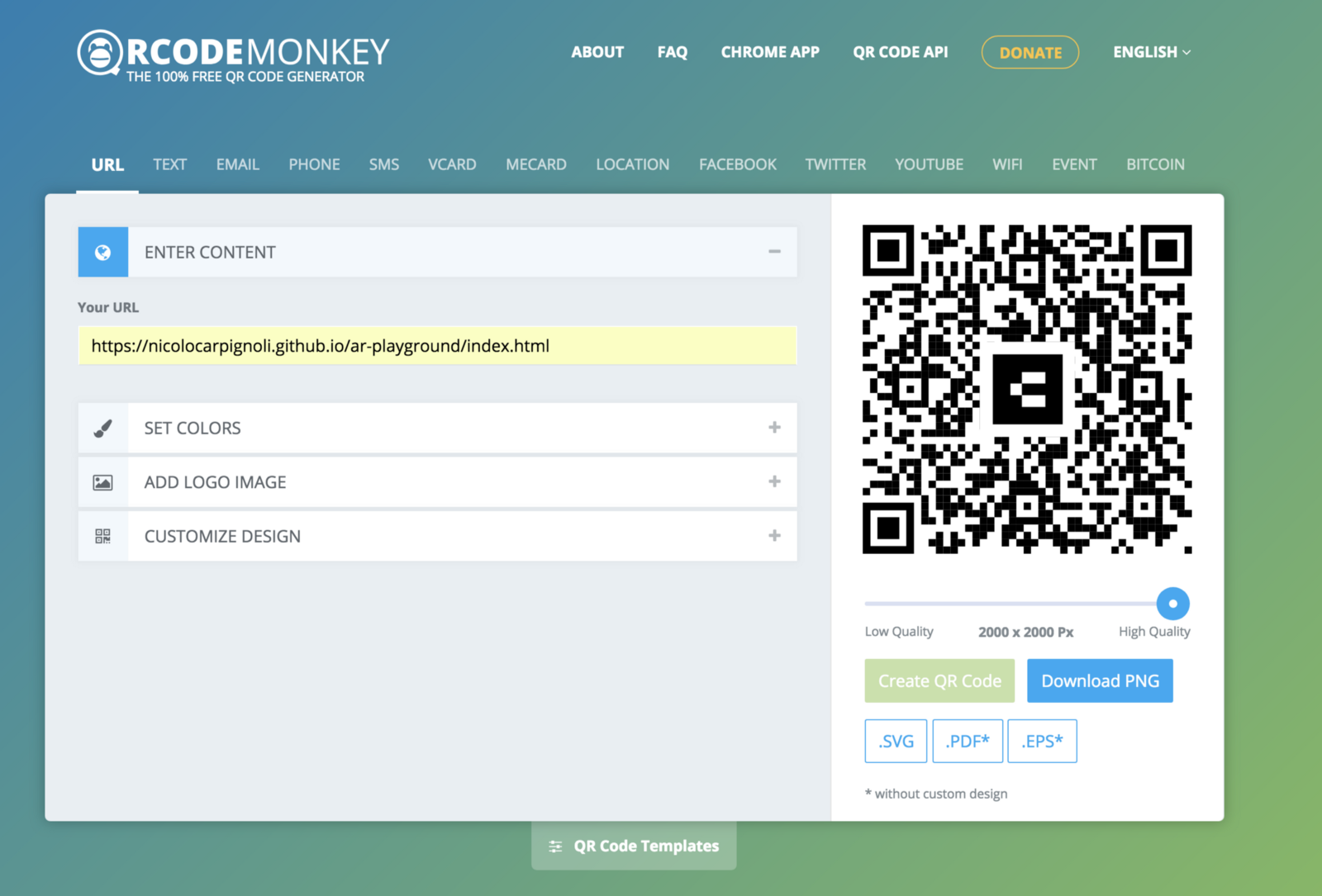 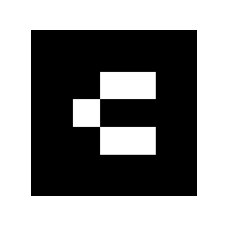 Link: https://bit.ly/3cfGTvY
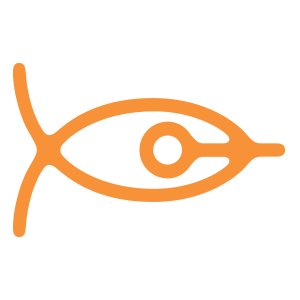 AR.js Studio
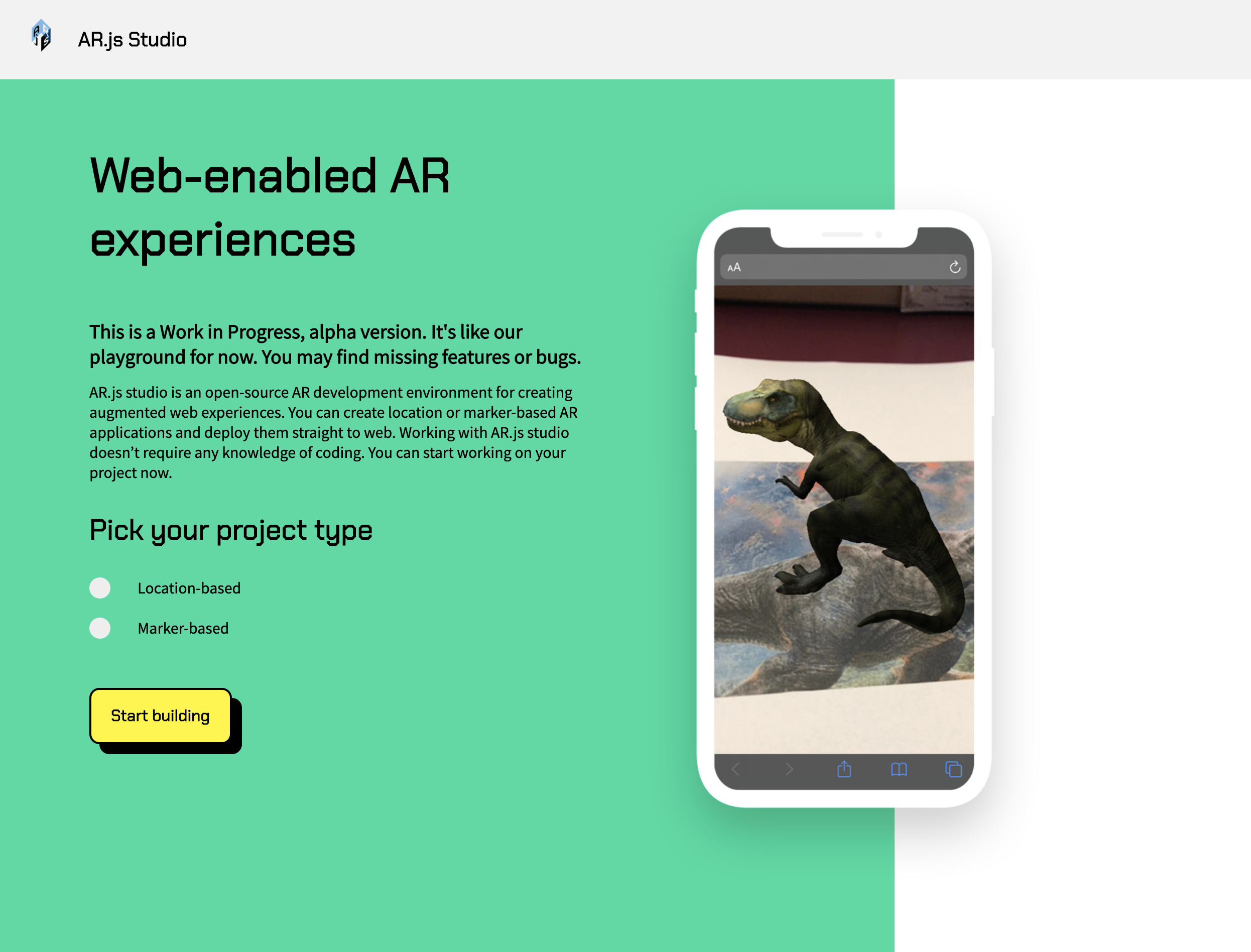 Piattaforma di authoring Web AR basata su AR.js
Crea e pubblica esperienze di WebAR senza scrivere alcuna linea di codice
In fase di beta-testing: funzionante la modalità Marker based
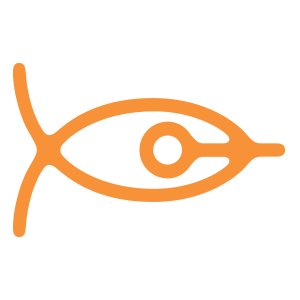 AR.js Studio
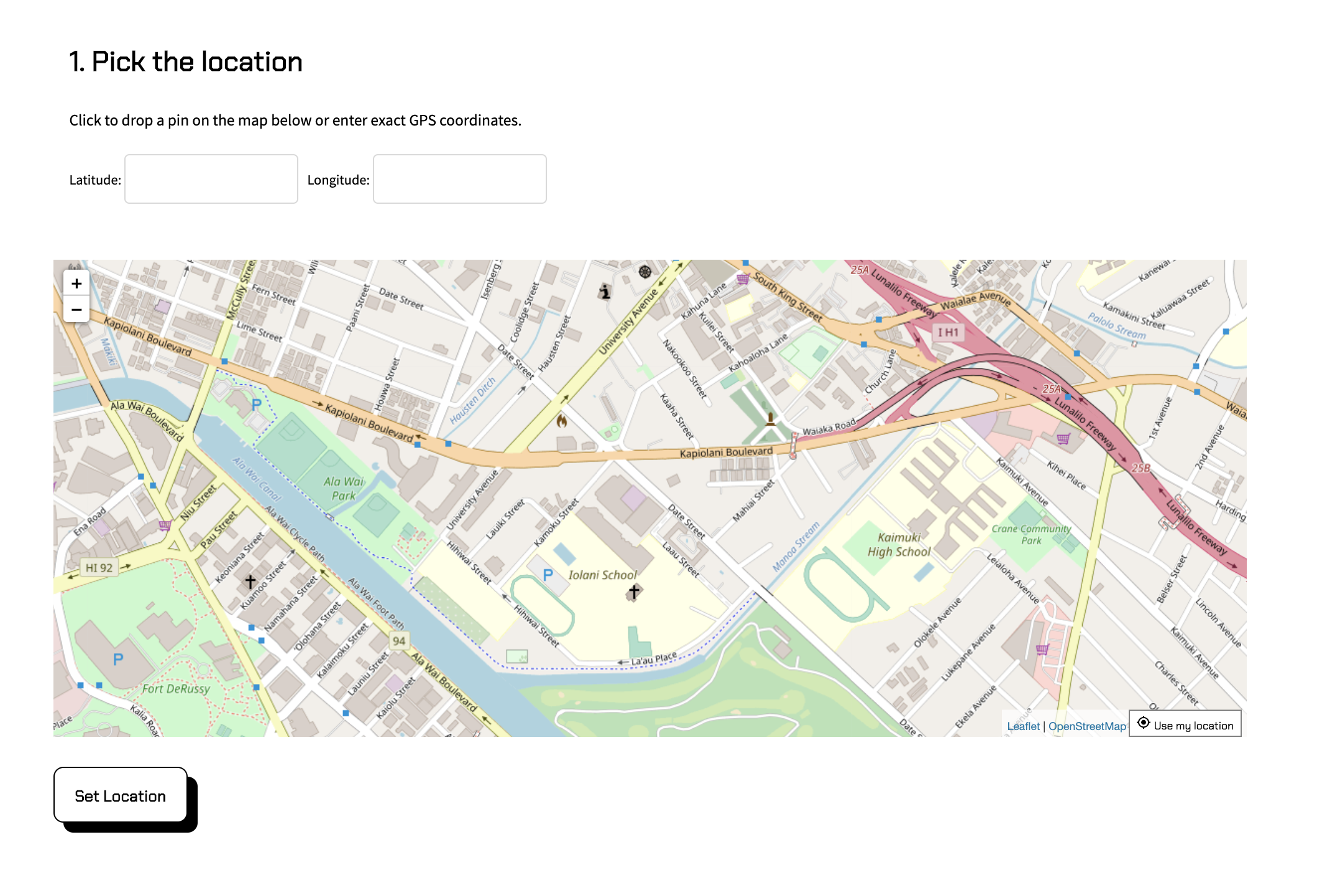 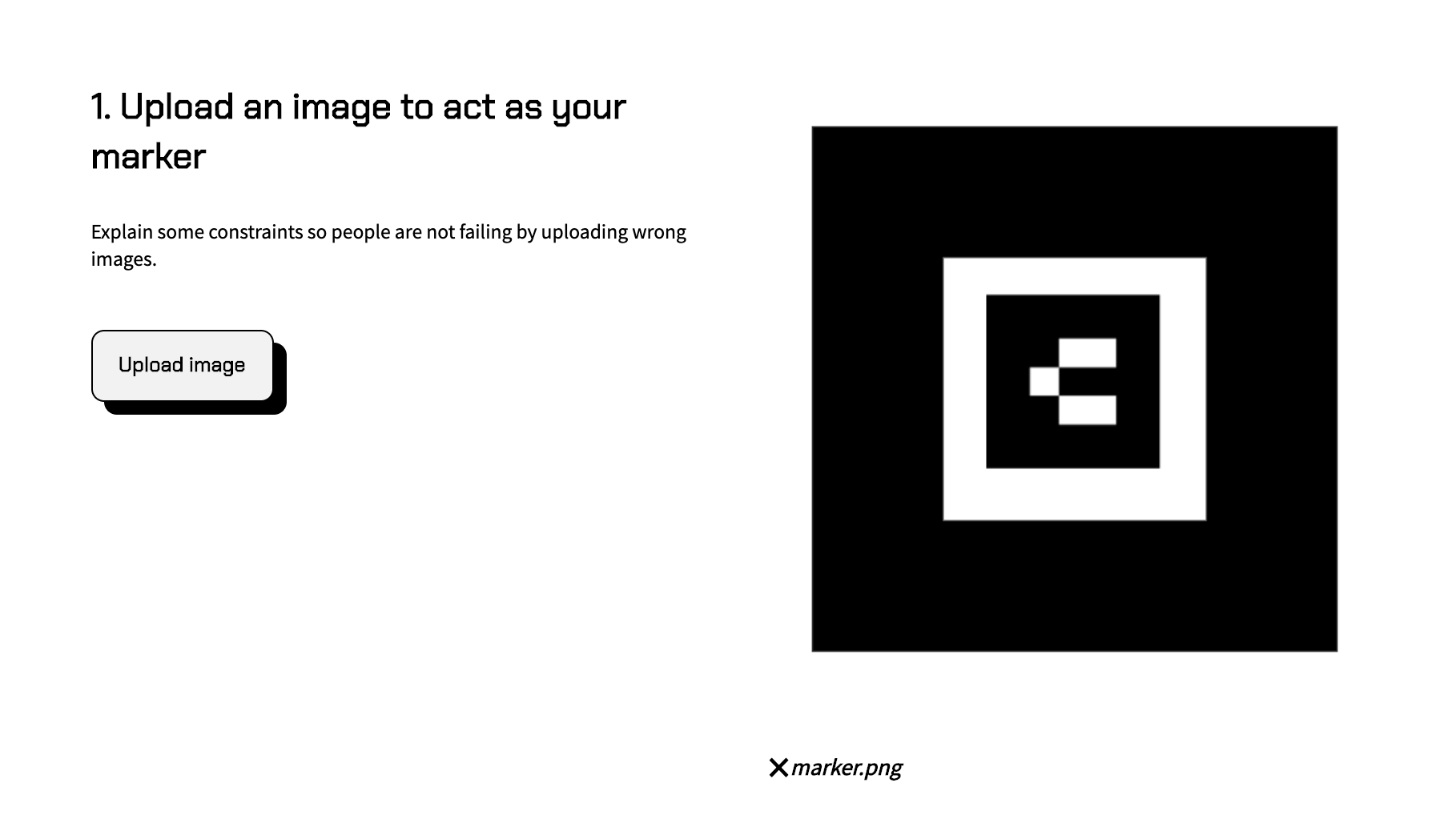 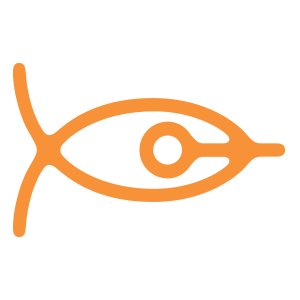 AR.js Studio
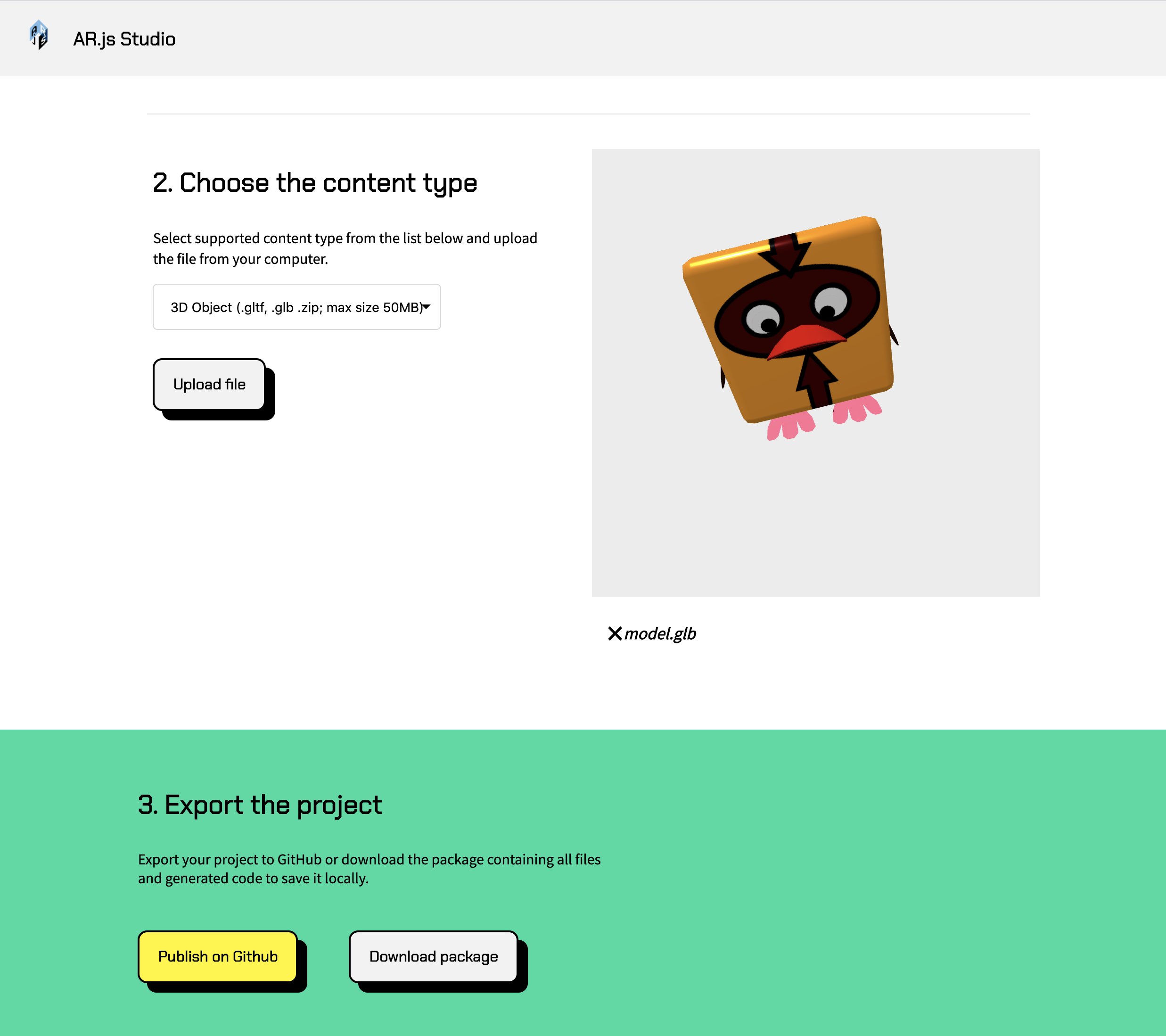 Link: https://github.com/AR-js-org/studio
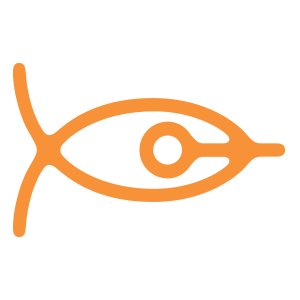 Model Viewer
Model Viewer = WebXR (quando supportato) + Quick Look (su Apple) + Scene Viewer (su Android) + fallback.

Features: markerless AR, place/scale objects, screenshoot/foto della scena.

Link: https://modelviewer.dev/
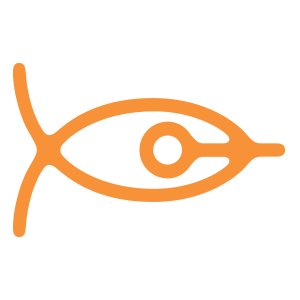 Model Viewer
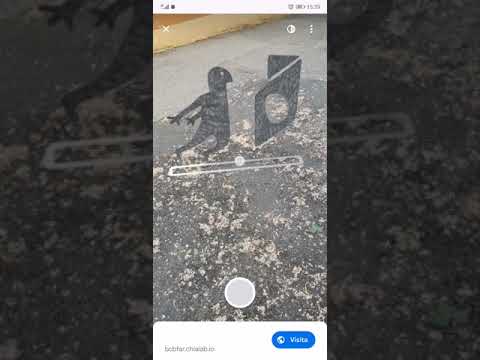 Credits: Chialab
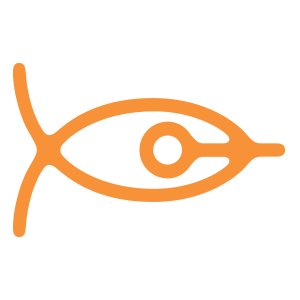 Model Viewer
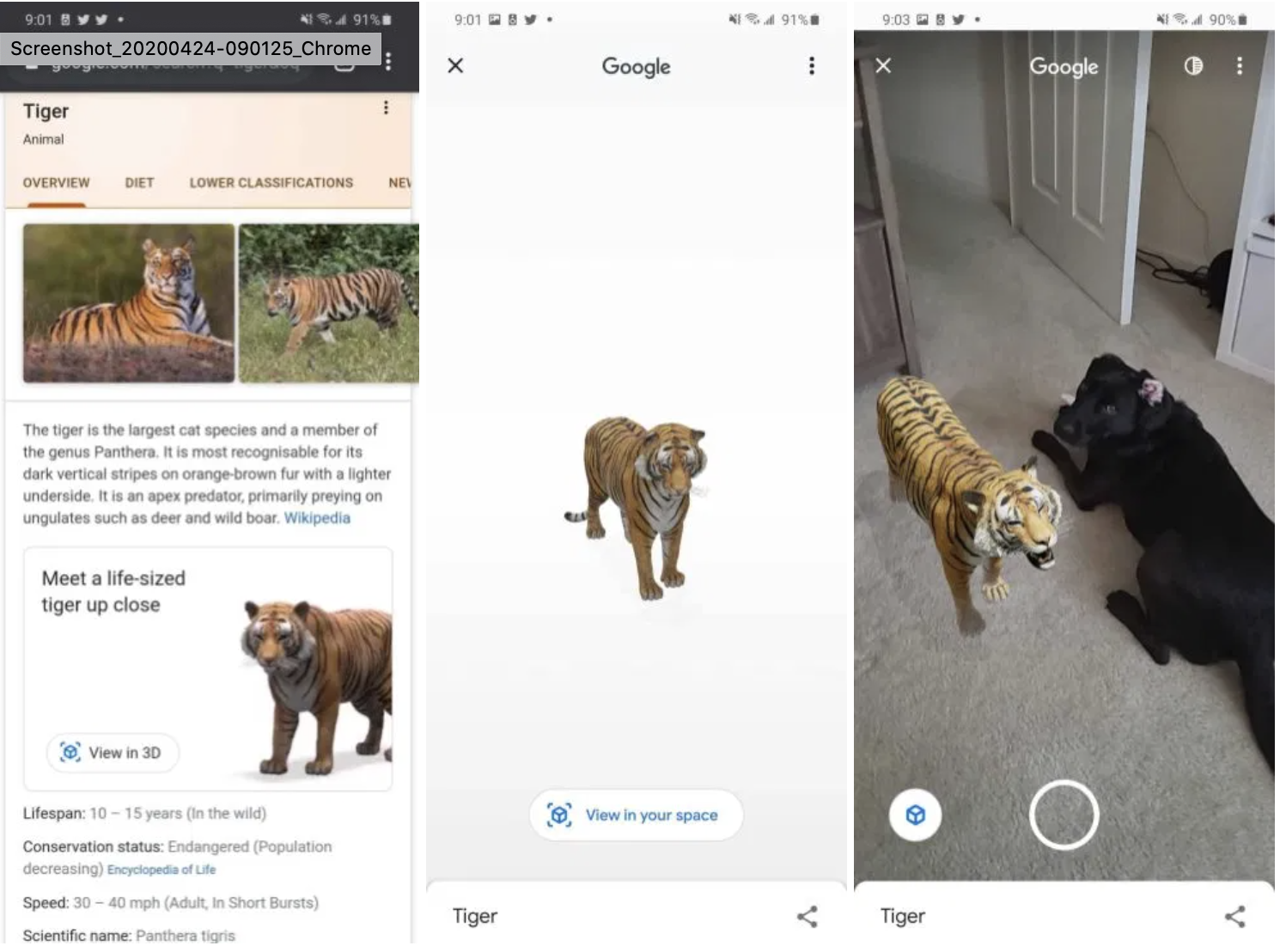 È la stessa tecnologia usata nella ricerca Google.
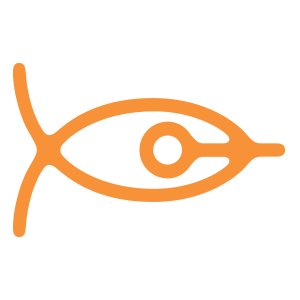 JeelizAR
Riconoscimento di oggetti 3D in tempo reale, basato su Intelligenza Artificiale (reti neurali) che riconoscono un oggetto in real-time (o meglio, una “classe” di oggetti) previo training della rete. 
Contro: vanno usate “reti” neurali già allenate oppure bisogna allenarne di proprie, a proprie spese.
Link:  https://jeeliz.com https://jeeliz.com/blog/augmented-reality/
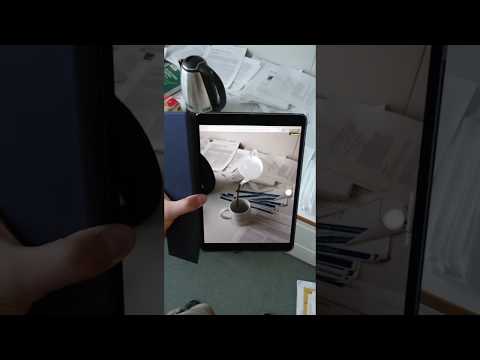 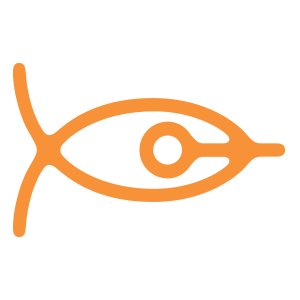 JeelizFaceFilter
Jeeliz supportano anche riconoscimento real-time di features legate al volto umano: ciò permette di avere delle “ancore” che riguardano occhi e bocca, lasciando lo sviluppatore libero di aggiungere sopra di essi il contenuto che vuole - creando così, di fatto, dei filtri facciali in stile Snapchat o Instagram.
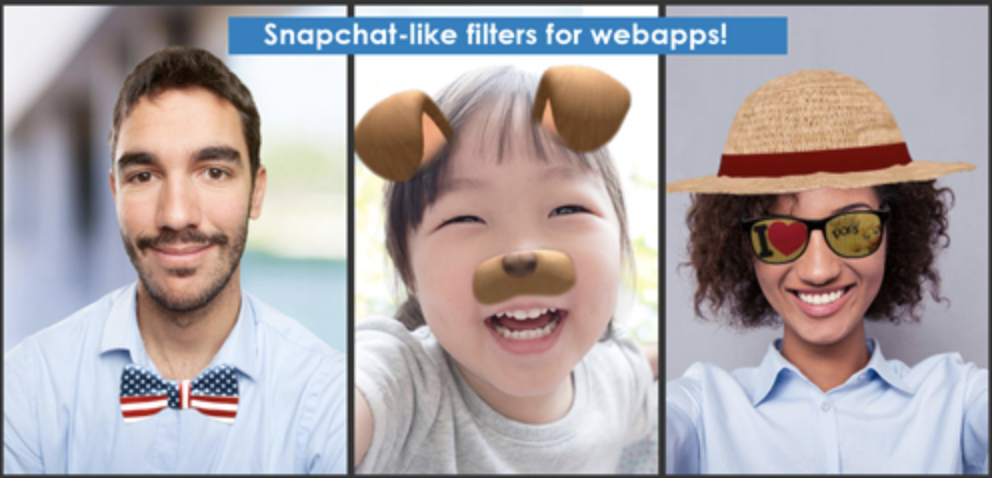 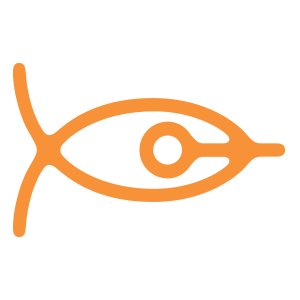 Ok, e ora?
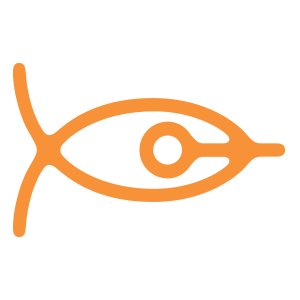 I miei indicatori per Web AR
Funzionalità: ★ ★ ★ ★ ★ 

Semplicità: ★ ★ ★ ★ ★ 

Assistenza: ★ ★ ★ ★ ★ 
 
Supporto nei device: ★ ★ ★ ★ ★ 

Ogni progetto ha bisogno di tecnologie diverse, spesso integrate. Ogni tecnologia va scelta per funzionalità, supporto e budget del progetto. Quelli che seguono sono indicatori utili per sperimentare con nuove tecnologie che non si conoscono ma che possono sembrare ideali per costi/benefici.
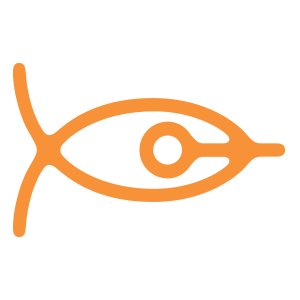 Web AR Free e Open Source: Panoramica
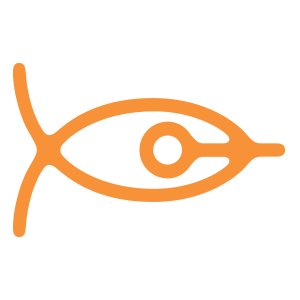 Aumentare
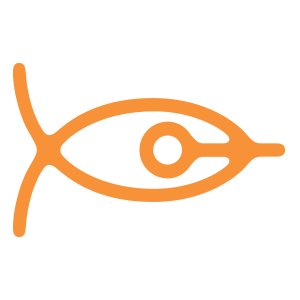 Demo #3 - Markerless Web AR, Model Viewer
https://bcbfar.chialab.io/
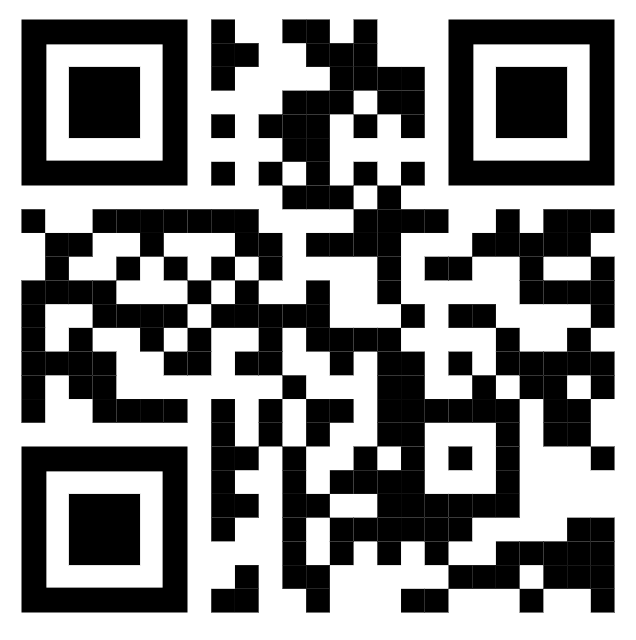 Caso d’uso: BCBF AR, Chialab

Un’esperienza AR per portare l’identità visiva della nuova Fiera del Libro per Bambini a casa dei partecipanti, durante il periodo di pandemia.
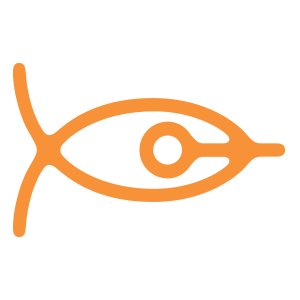 Demo #3 - Markerless Web AR, Model Viewer
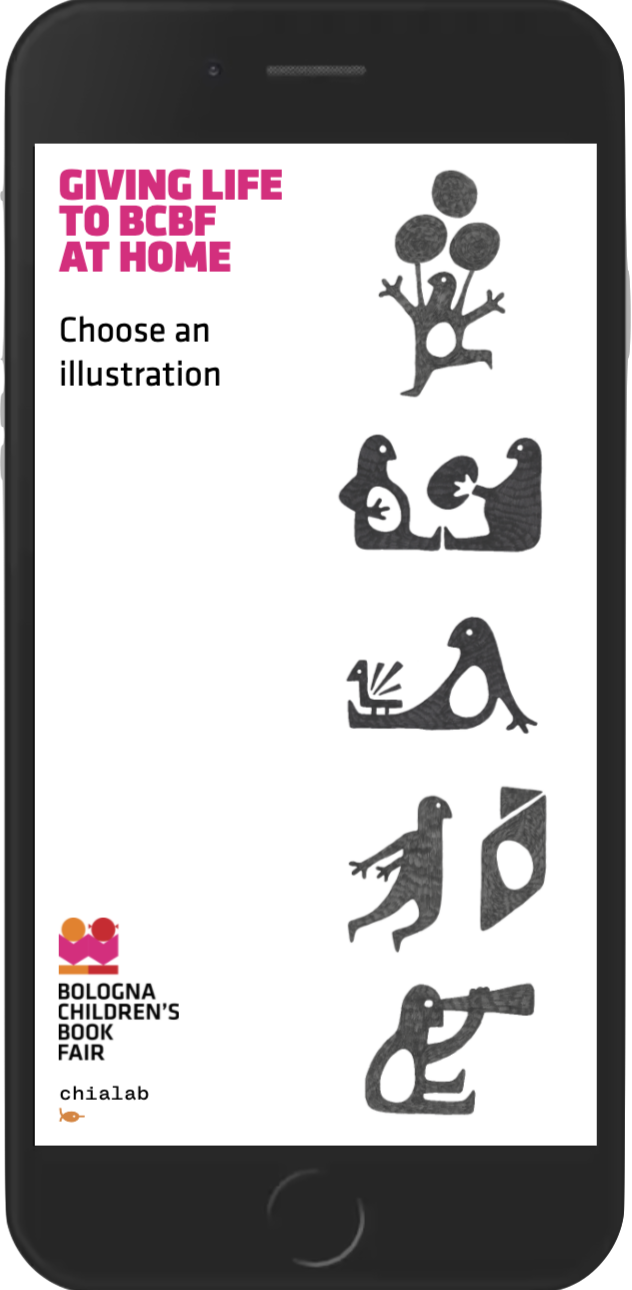 Caso d’uso: BCBF AR, Chialab

Un’esperienza AR per portare l’identità visiva della nuova Fiera del Libro per Bambini a casa dei partecipanti, durante il periodo di pandemia.
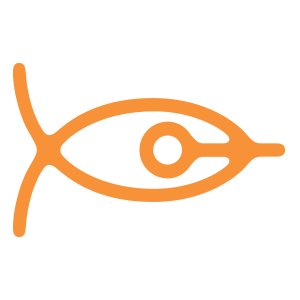 Sustainable Singapore - artivive
Link: https://www.youtube.com/watch?v=w_lDI4ag5aQ
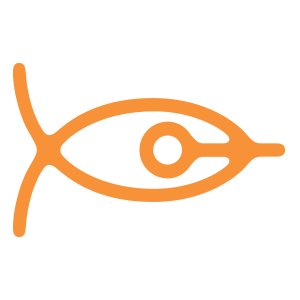 Cartigli AR - Chialab
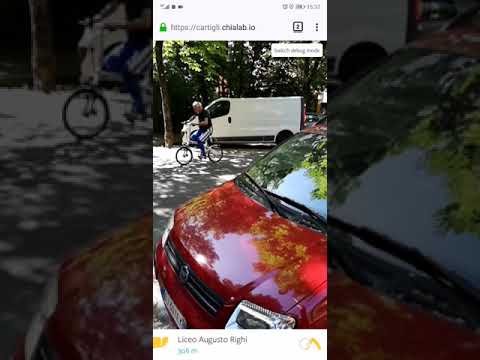 Location Based per Tour culturale nel centro storico di Bologna
UX/UI simil-app
Dati: luoghi culturali di Bologna
Feature: mostrare distanza dai luoghi, luogo più vicino, audio-lettura, ecc.
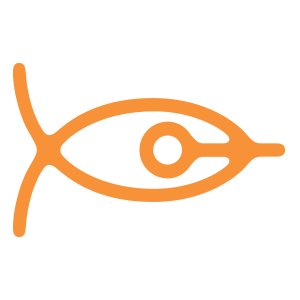 Bologna Fumetti (BoFu) - Chialab
Location Based per Tour culturale nel centro storico di Bologna
UX/UI simil-app
Dati: luoghi culturali/artistici di Bologna
Feature: mostrare distanza dai luoghi, luogo più vicino, reward/gamification con dati esclusivi all’approssimarsi ad un luogo “fisico”
Link: https://bit.ly/3b1aABR
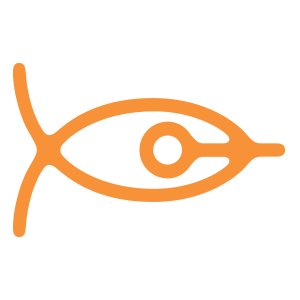 Phobys - MindGuide
Link: https://www.phobys.com/

Link: https://www.ilpost.it/2021/10/13/fobie-realta-aumentata-virtuale/
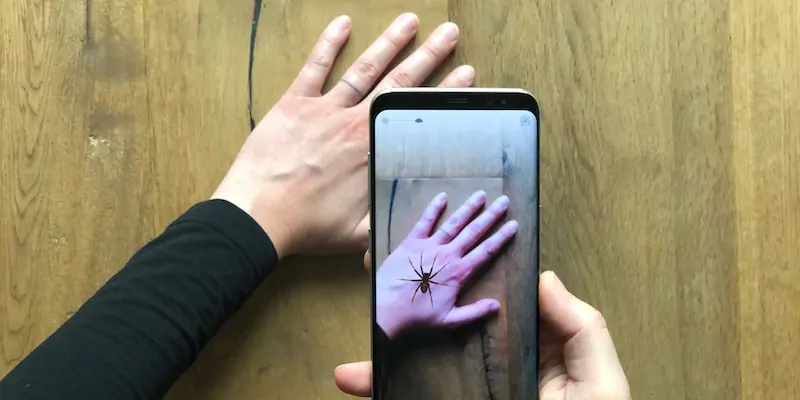 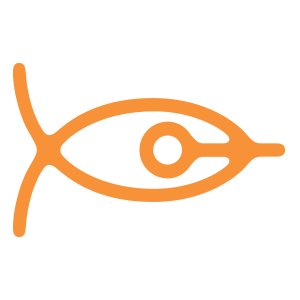 Eleanor - Mutiny Projects (con Chialab)
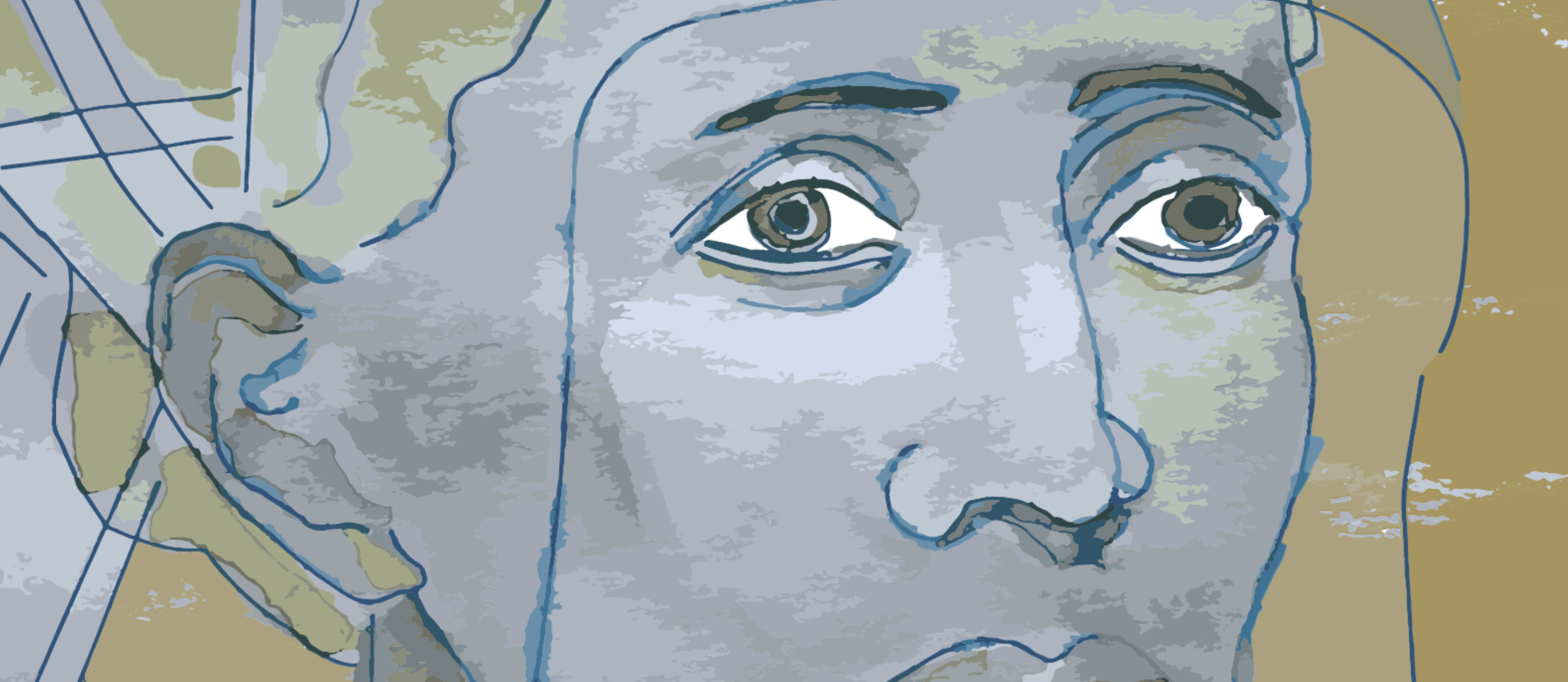 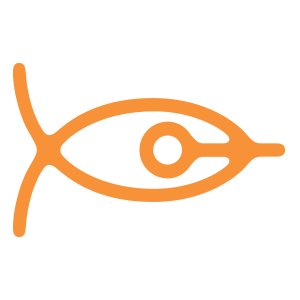 Eleanor - Mutiny Projects (con Chialab)
Location Based per Tour artistico, storytelling, gamification
Musiche originali, coinvolti artisti quali attori, musicisti, scrittori oltre a figure tecniche e designer
Disponibile anche la versione “at home” che rendere l’esperienza fruibile anche da casa, senza muoversi (promuove l’accessibilità).
Link: https://www.mutiny.org.uk/eleanor/index.html

Video:
https://vimeo.com/552114845
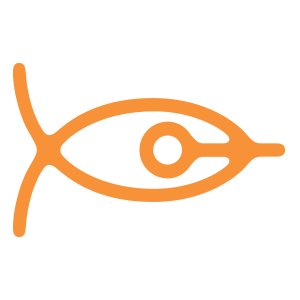 Eleanor - Mutiny Projects (con Chialab)
È importante studiare l’esperienza AR: l’AR è uno strumento, da integrare con altri, che va usato solo se procura un valore aggiunto per l’utente
È importante partire sempre dai contenuti
È importante il coinvolgimento di designer UX/UI e il test finale dell’applicazione (sul campo), soprattutto per Location Based AR
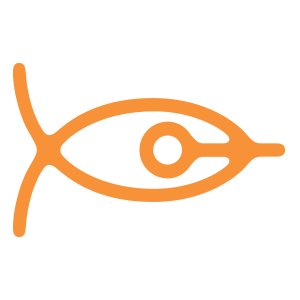 Conclusioni - takeaways
L’AR non è soltanto “Pokèmon GO” o esperienze che puntano sul “wow effect”
Un’esperienza, se progettata a dover, può risolvere problemi reali
Partire sempre dai contenuti
Coinvolgere designer e utenti
Scegliere, infine, le giuste tecnologie in base a costi, feature, limiti, supporto device.
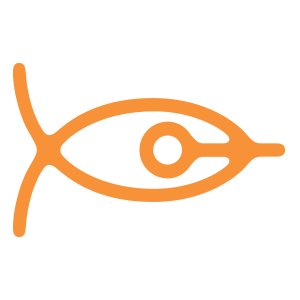 Grazie!
Contatti:

Chialab: https://chialab.it
Chialab Dev: https://chialab.io

info@chialab.it
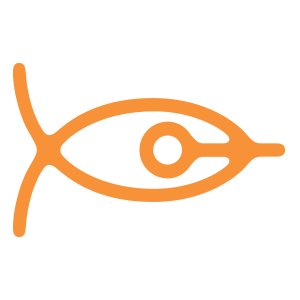